Improving Cross-track Scanning Radiometers’ Precipitation Retrieval over Ocean by Morphing

Yalei You1, Christa Peters-Lidard2, S. Joseph Munchak2, 
Jackson Tan2,3, Scott Braun2, Sarah Ringerud1,2, William Blackwell4, 
John Xun Yang1, Eric Nelkin2,5, and Jun Dong1

1CISESS/ESSIC/UMD, 2GSFC/NASA, 3Universities Space Research Association 
 4Lincoln Laboratory/MIT, 5Science Systems and Applications
You et al., 2021, JHM, https://doi.org/10.1175/JHM-D-21-0038.1
We proposed to add a time dimension into the retrieval process  by linking multiple satellites together

By doing so, we can
Improve the precipitation retrieval over snow-covered land regions by ΔTB (You et al., 2017, JHM; Turk et al., 2021, JHM)
Use the emissivity temporal variation  (Δe) for rainfall retrieval enhancements  (You et al., 2018, JGR; 2021, JHM)
Capture the liquid raindrop signature over desert regions (You et al., 2020 GRL)
Morph precipitation rates from Conical scanning radiometers to cross-track scanning sensors (You et al., 2021, JHM)
2
Cross-track Scanning Radiometers (Sounder) :
	 FOV varies along the scan line, MHS, ATMS, AMSUA/B, SAPHIR
Conical Scanning Radiometers (Imager): 
FOV remains constant along the scan line, AMSRE, AMSR2, TMI, GMI, SSMIS

This study uses 10 radiometers:
5 Cross track: MHSs onboard NOAA18, NOAA19, MetOpA, MetOpB, and ATMS onboard NPP
5 Conical: SSMIS onboard F16, F17, and F18, AMSR2, and GMI
3
Hurricane Celia to highlight the potential benefits of our method
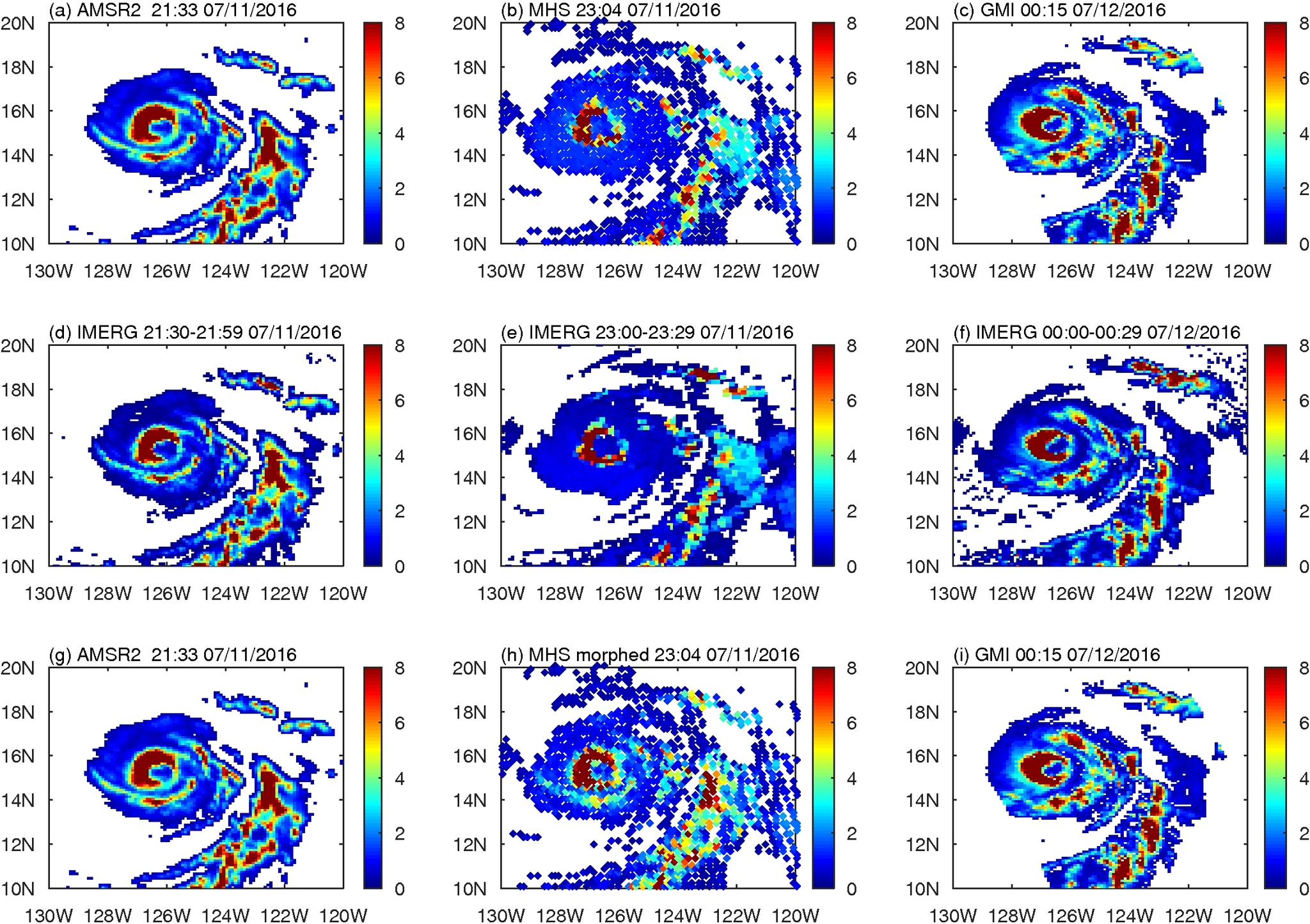 IMERG
4
Hurricane Celia to highlight the potential benefits of our method
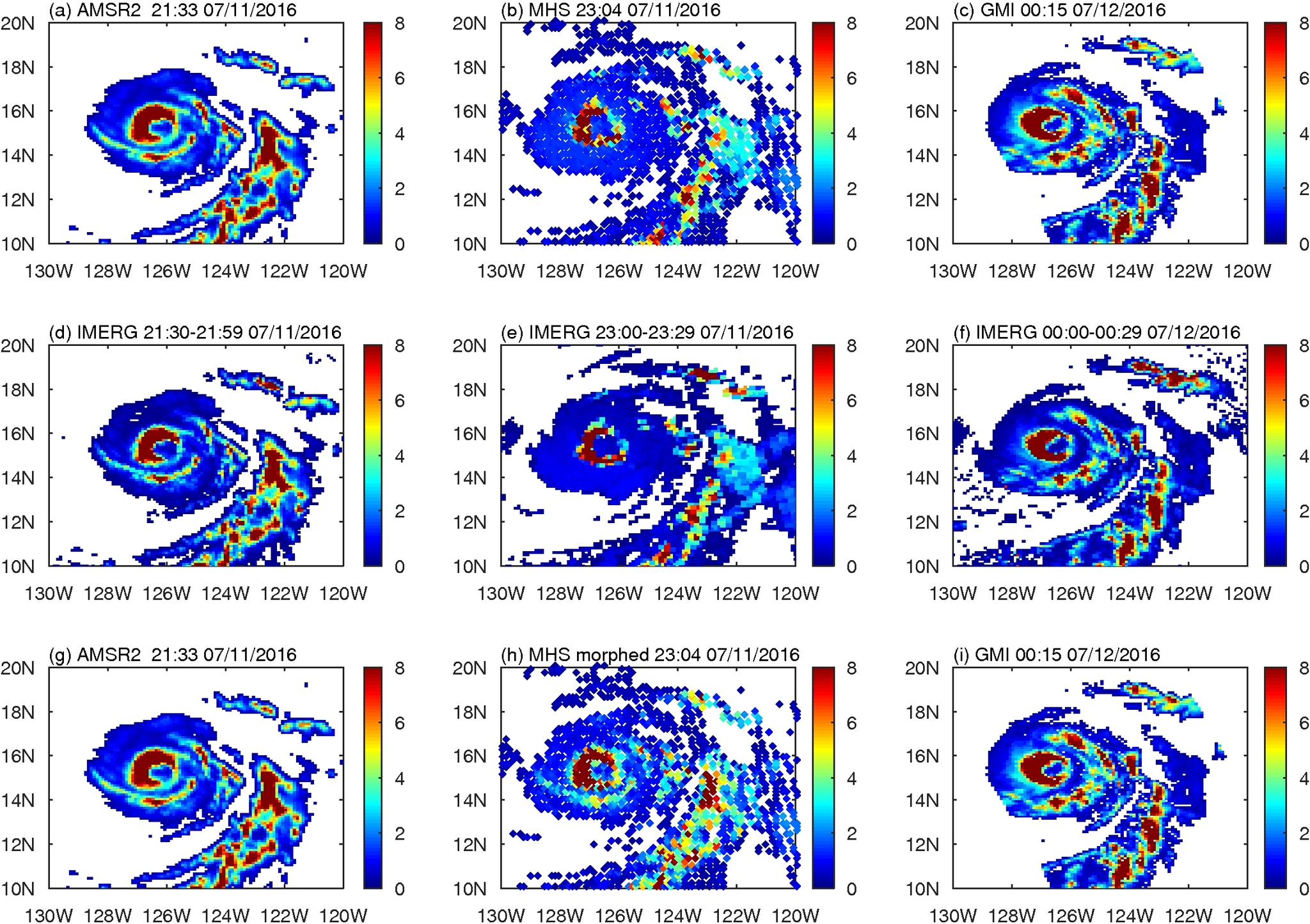 GPROF
IMERG
5
Hurricane Celia to highlight the potential benefits of our method
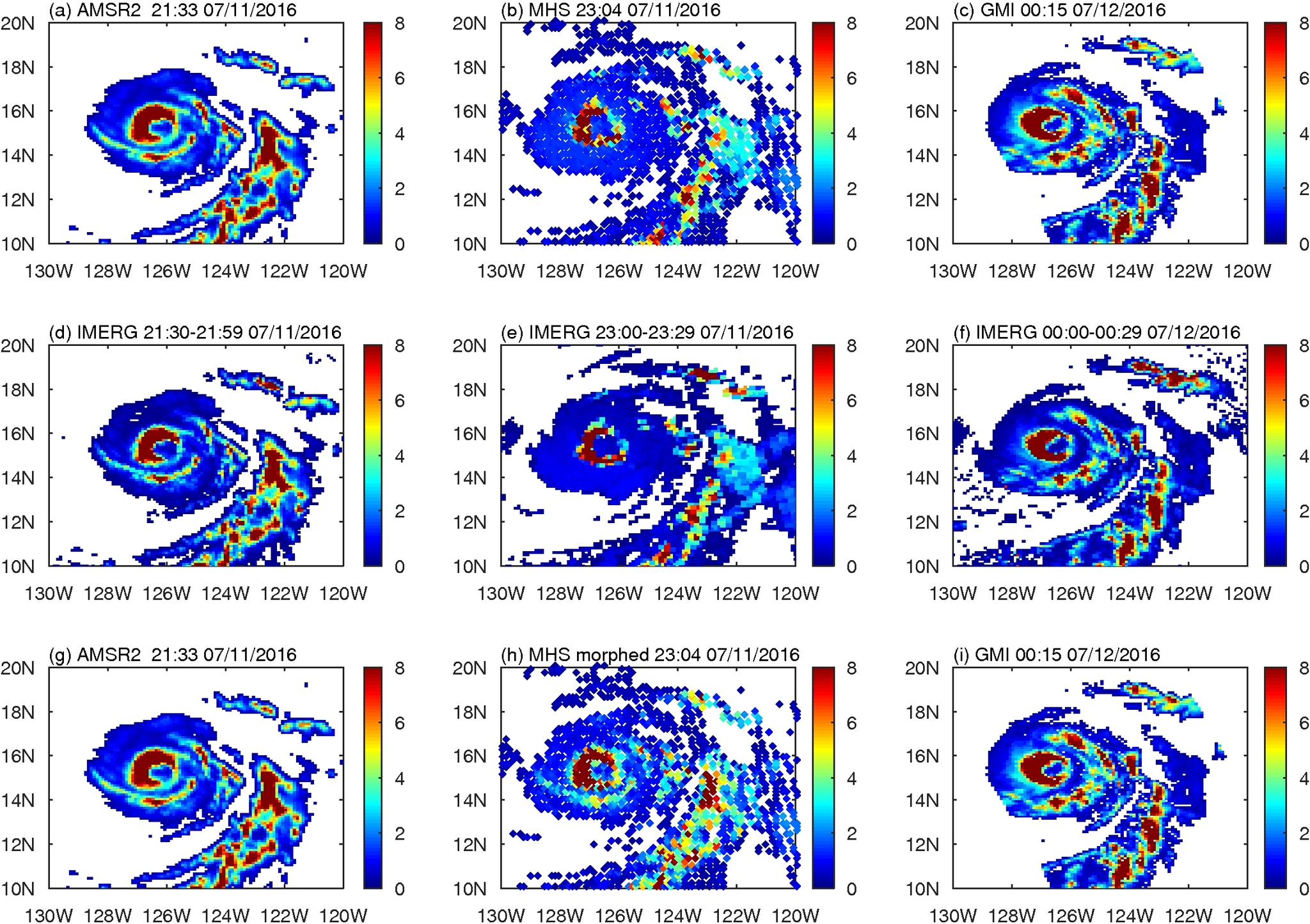 GPROF
IMERG
Our method
6
Hurricane Celia to highlight the potential benefits of our method
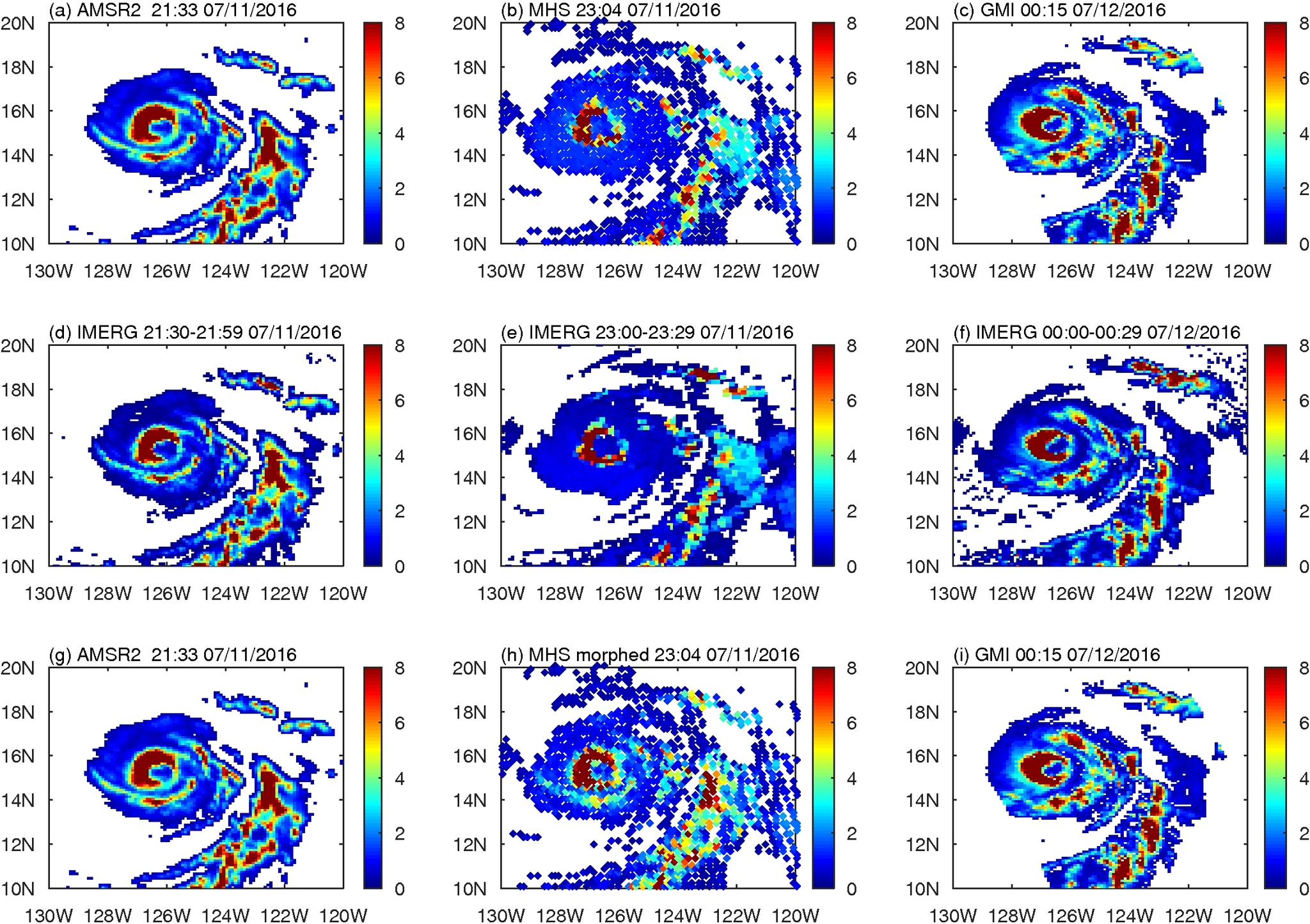 1st row: AMSR2, MHS, GMI

2nd row: IMERG final-run in the corresponding half-hour

3rd row: AMSR2, Morphed-MHS, GMI
Innovation: 
Improve MHS precipitation rates at the MHS observation time by morphing

In contrast, MHS precipitation rates remain unchanged in IMERG
7
Objective: Improving cross-track scanning radiometers’ retrievals by morphing conical scanning radiometers’ retrieval

Motivation: Conical > Cross-track over ocean

Innovation: 
Improve cross-track scanning radiometers’ retrieval
In contrast, precipitation rates from cross-track radiometers remain unchanged in Level3 datasets (IMERG, CMORPH, and GSMaP). 
Motion vector derived from precipitation rate directly, instead of IR TB or MERRA2 TPW

Methodology:
Morphing
Average (equal weight)

Take GMI as the reference (i.e., GMI and cross-track radiometers observe the same event)
KuPR also used for reference, but not for the motion vector calculation
8
Motivation: Conical > Cross-track over ocean
GMI as the reference
KuPR as the reference (JHM, You et al. 2020)
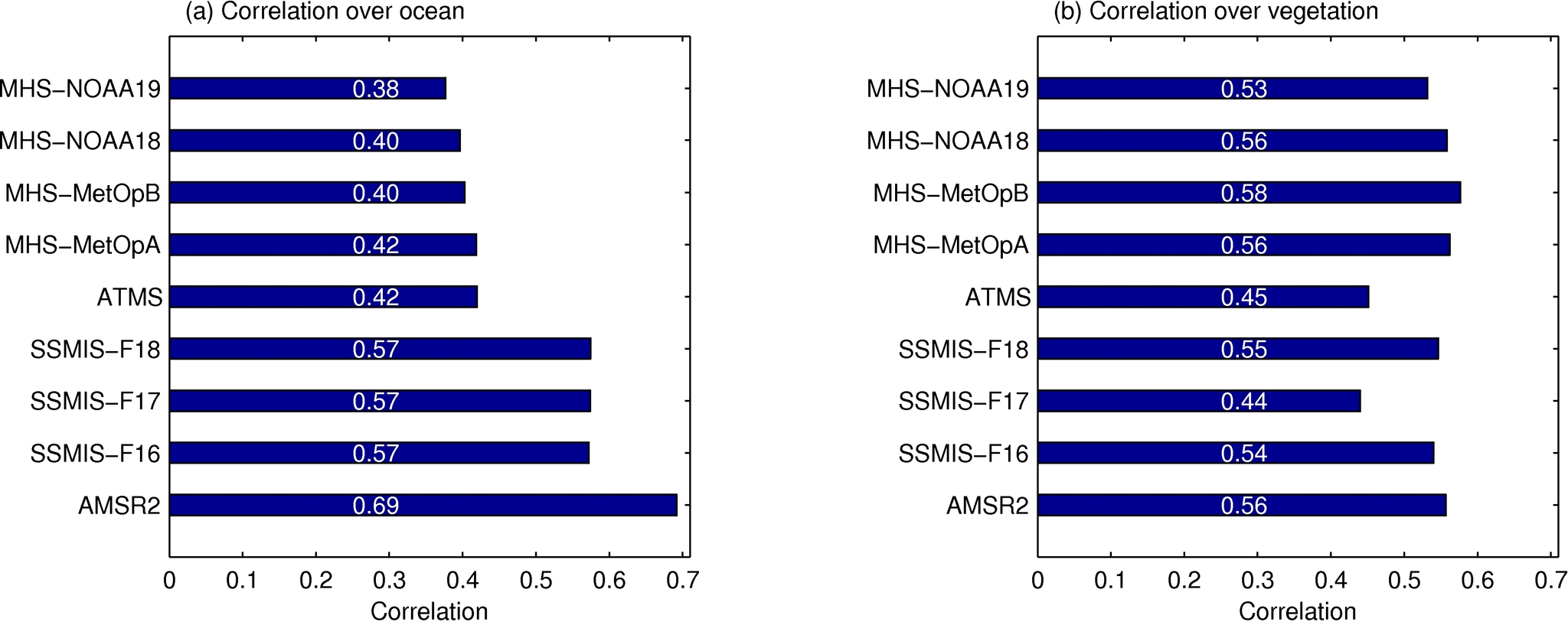 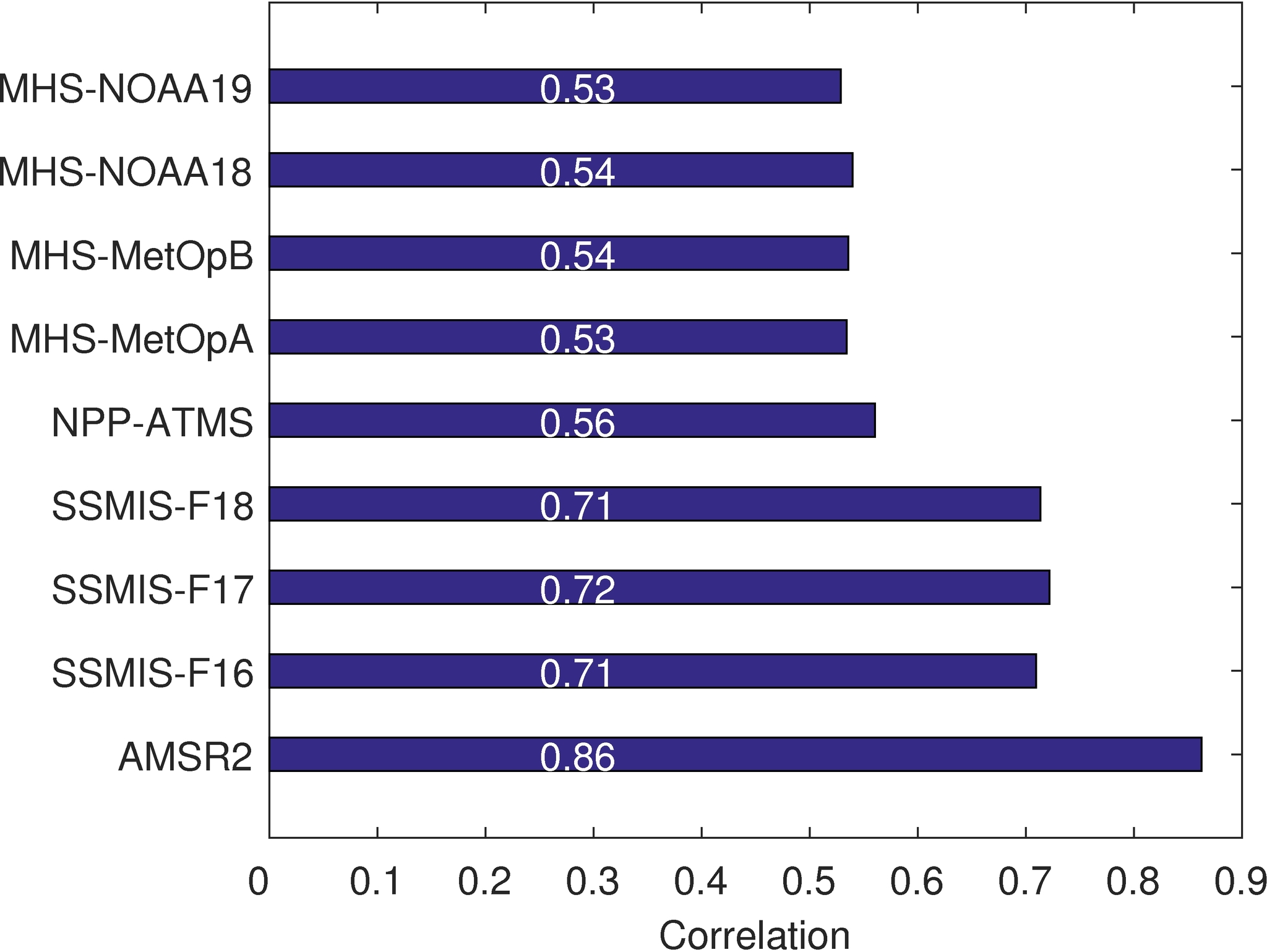 Coincident observations between KuPR (GMI) and each sensor
9
Motivation: Conical > Cross-track over ocean
KuPR as the reference (JHM, You et al. 2020)
GMI as the reference
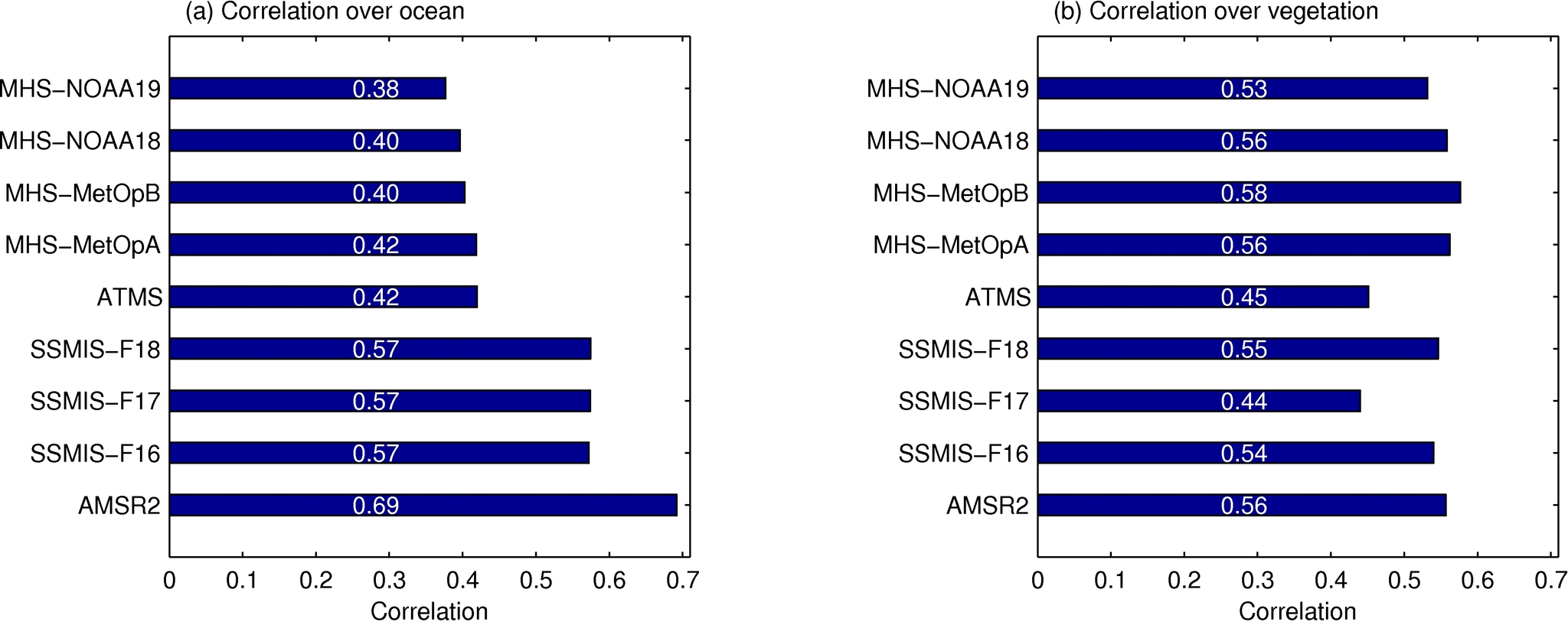 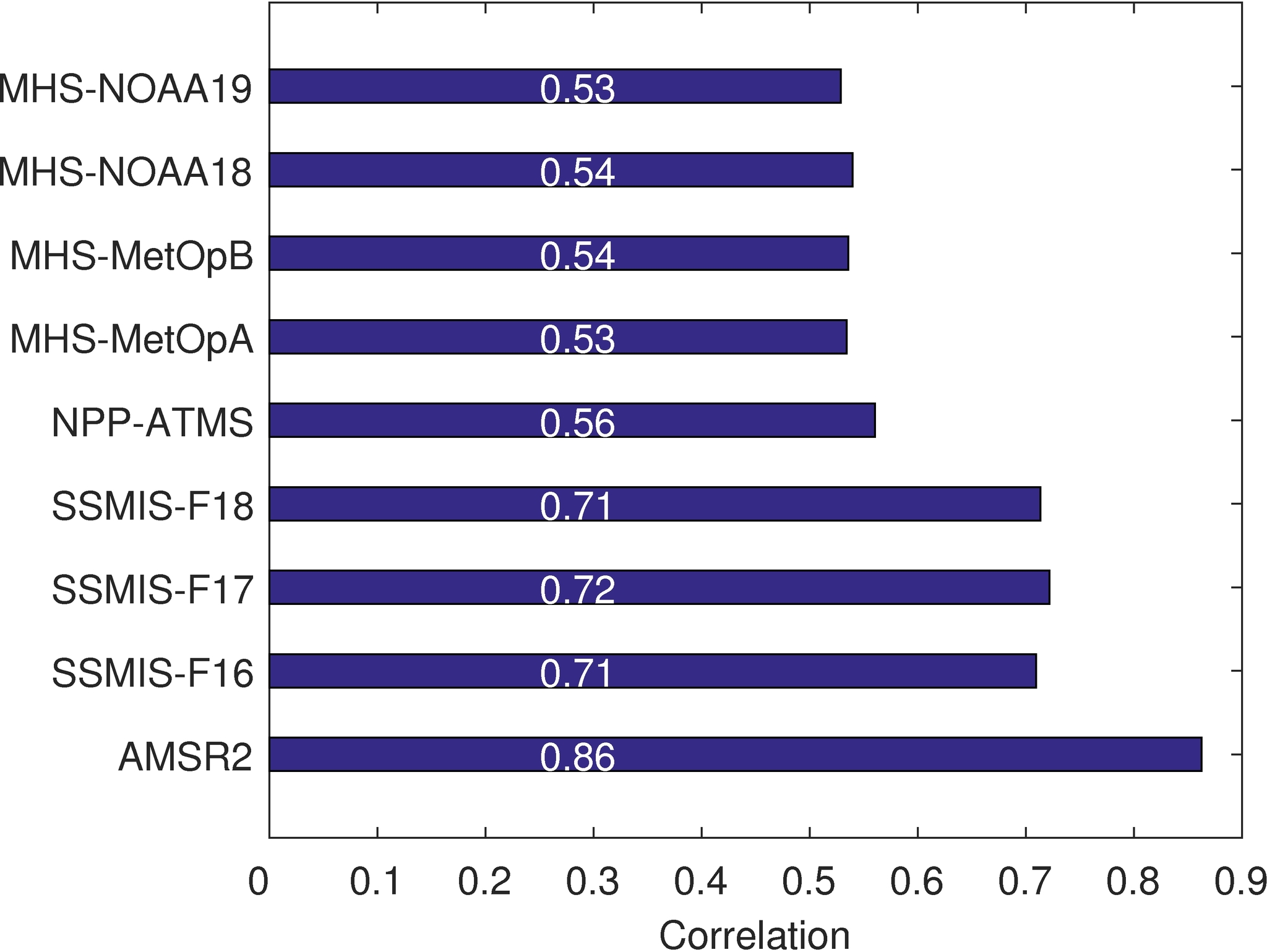 Cross-track
Conical
Coincident observations between KuPR (GMI) and each sensor
10
Case1: Morphing AMR2 forward to NOAA19-MHS
Because Conical > Cross-track, so we can morph conical’s result to Cross-track’ observation time
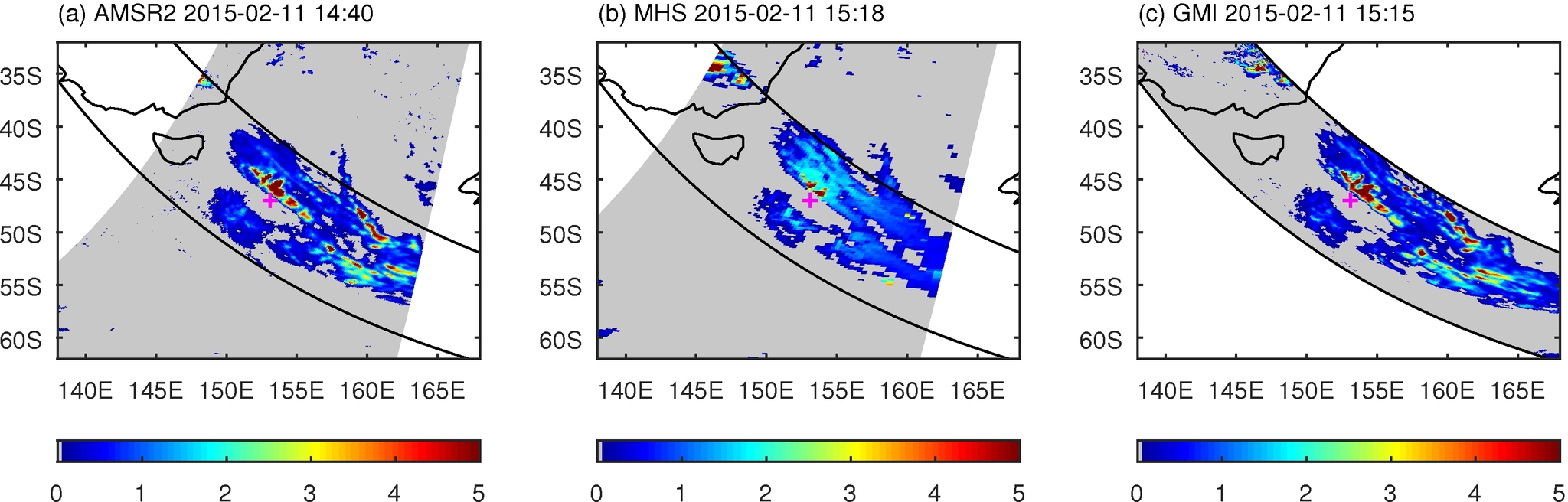 NOAA19-MHS and GMI < 5 minutes (take as coincidently)
Morph AMSR2 to NOAA19-MHS
Get the morphed precipitation rates (MHS/2+morphed AMSR2/2)
Compared with GMI
11
Case1: Morphing AMR2 forward to NOAA19-MHS
Because Conical > Cross-track, so we can morph conical’s result to Cross-track’ observation time
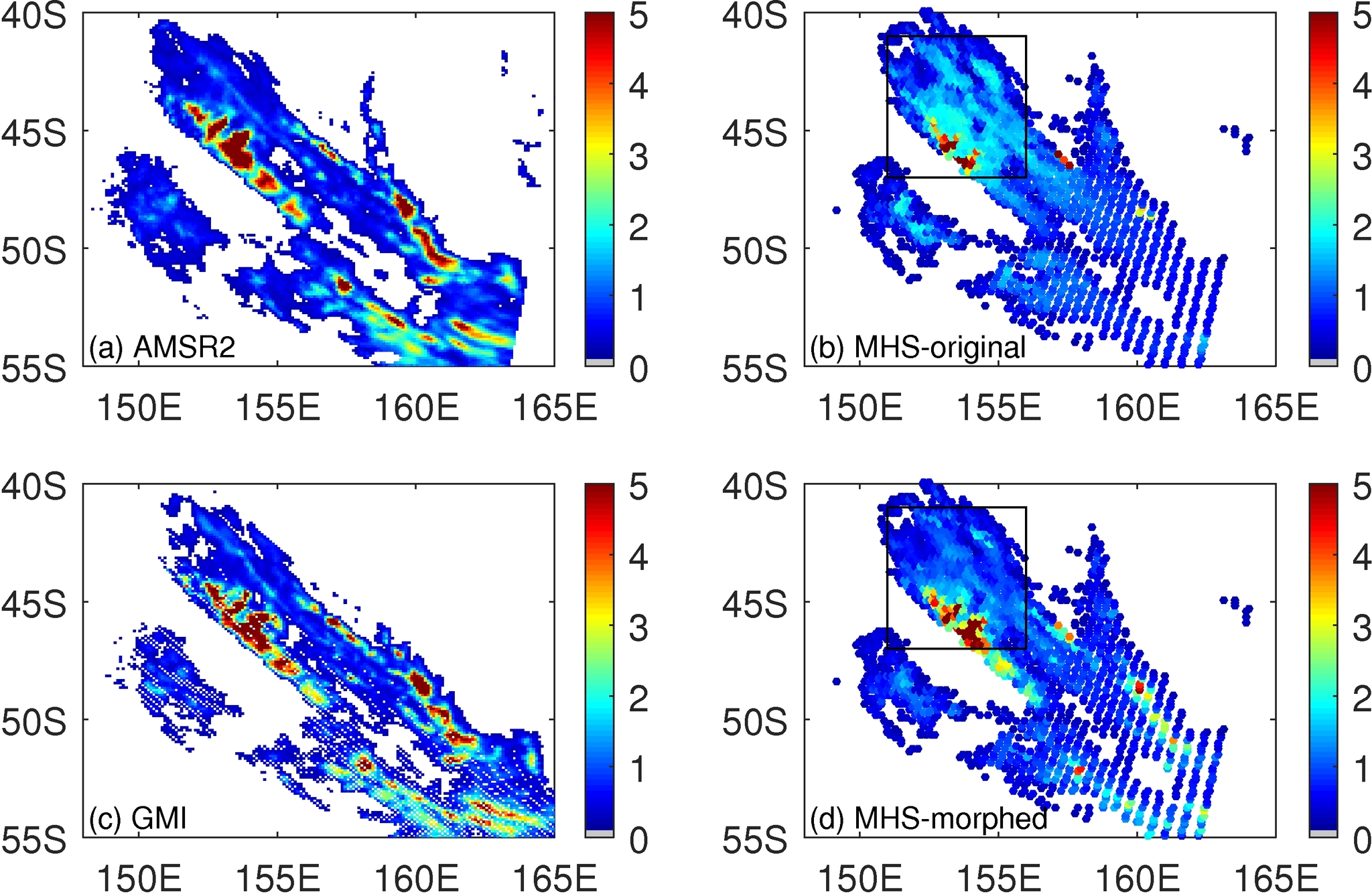 Morphed result (d) agree with much better with GMI (c), especially in the highlighted region indicate by the black box

Heavy rainfall in a larger area

Light rainfall around 1 mm/hr is largely resolved.
12
Case1: Morphing AMR2 forward to NOAA19-MHS
Because Conical > Cross-track, so we can morph conical’s result to Cross-track’ observation time
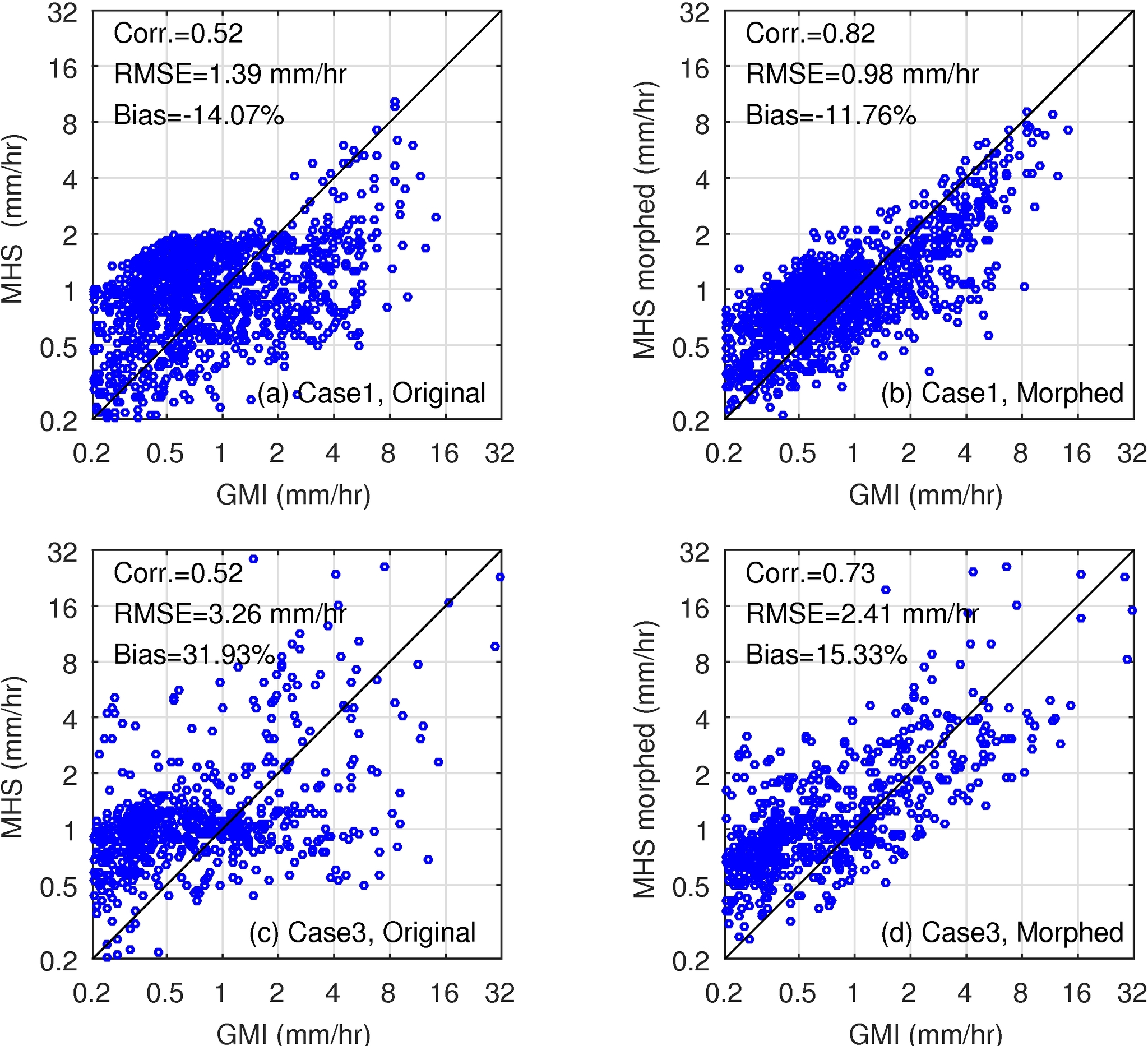 13
Case2: Morphing F17-SSMIS backward to NOAA19-MHS
Because Conical > Cross-track, so we can morph conical’s result to Cross-track’ observation time
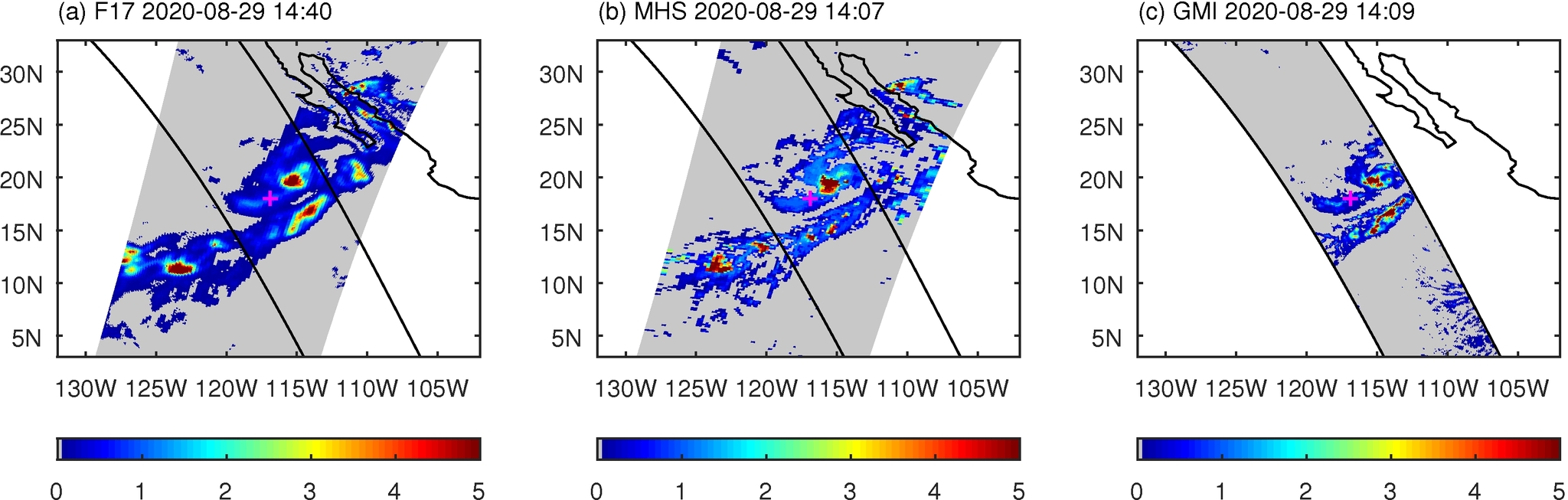 14
Case2: Morphing F17-SSMIS backward to NOAA19-MHS
Because Conical > Cross-track, so we can morph conical’s result to Cross-track’ observation time
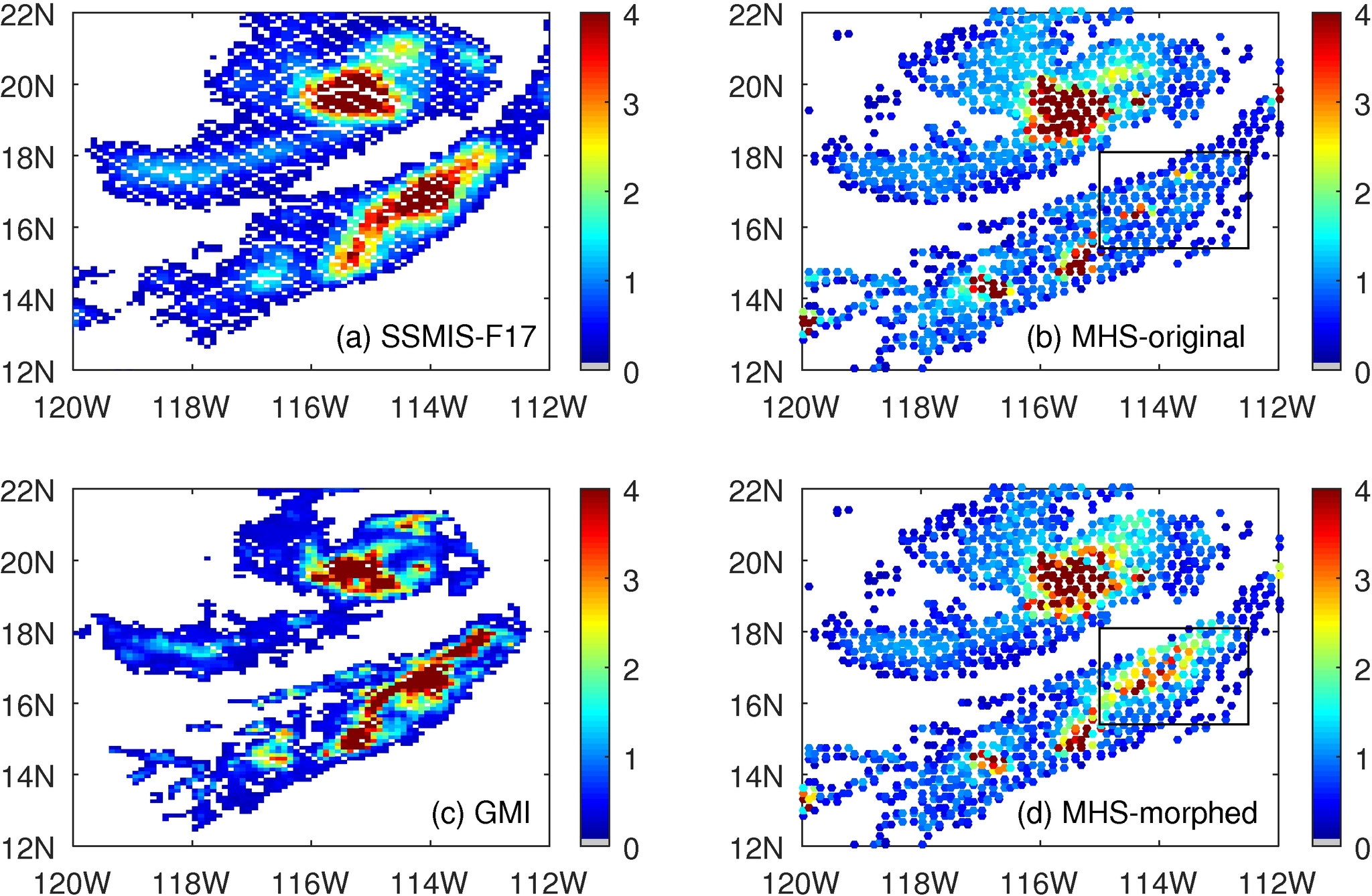 15
Case2: Morphing F17-SSMIS backward to NOAA19-MHS
Because imagers > sounders, so we can morph conical’s result to sounder observation time
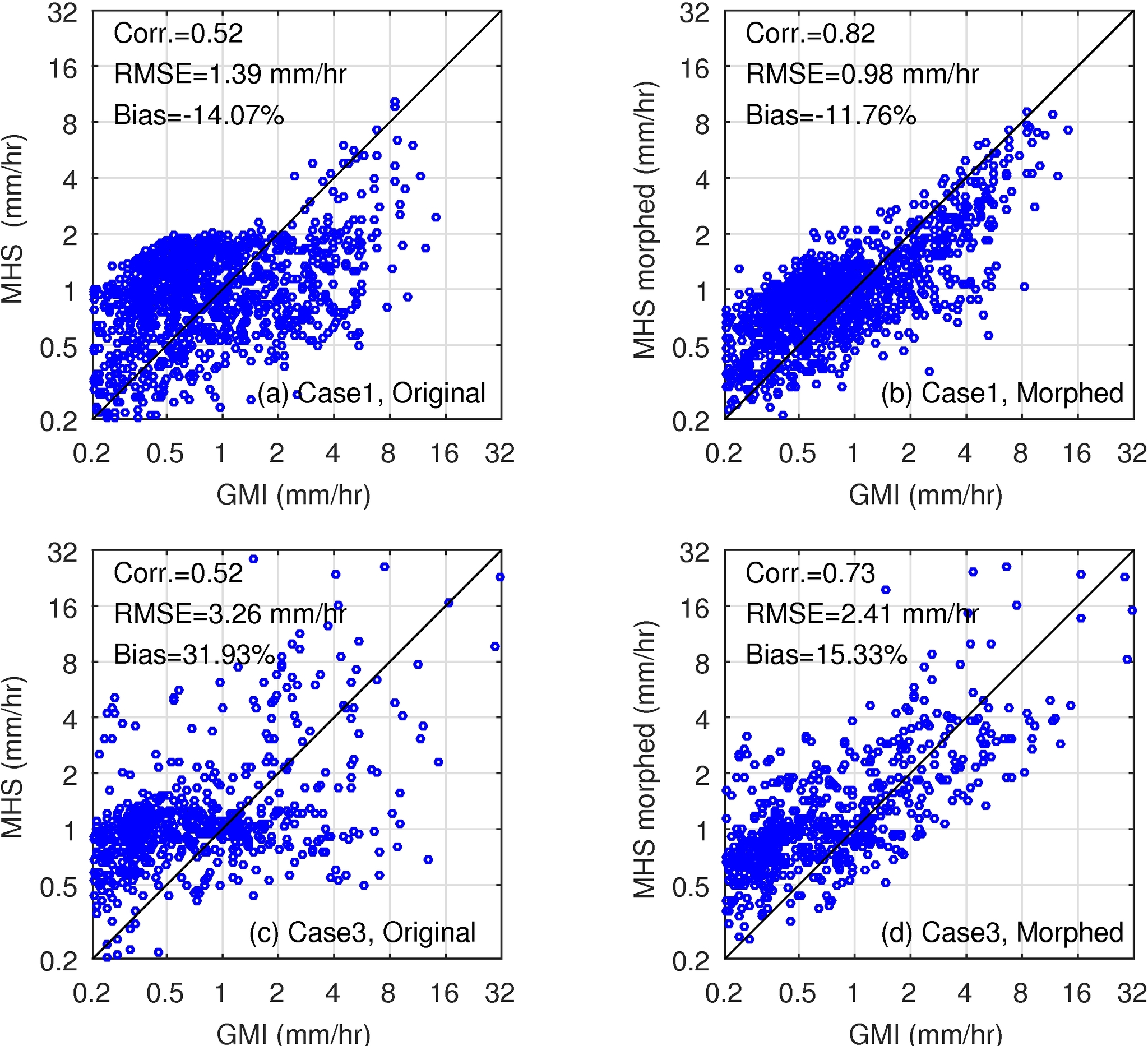 16
Overall performance for all sounders
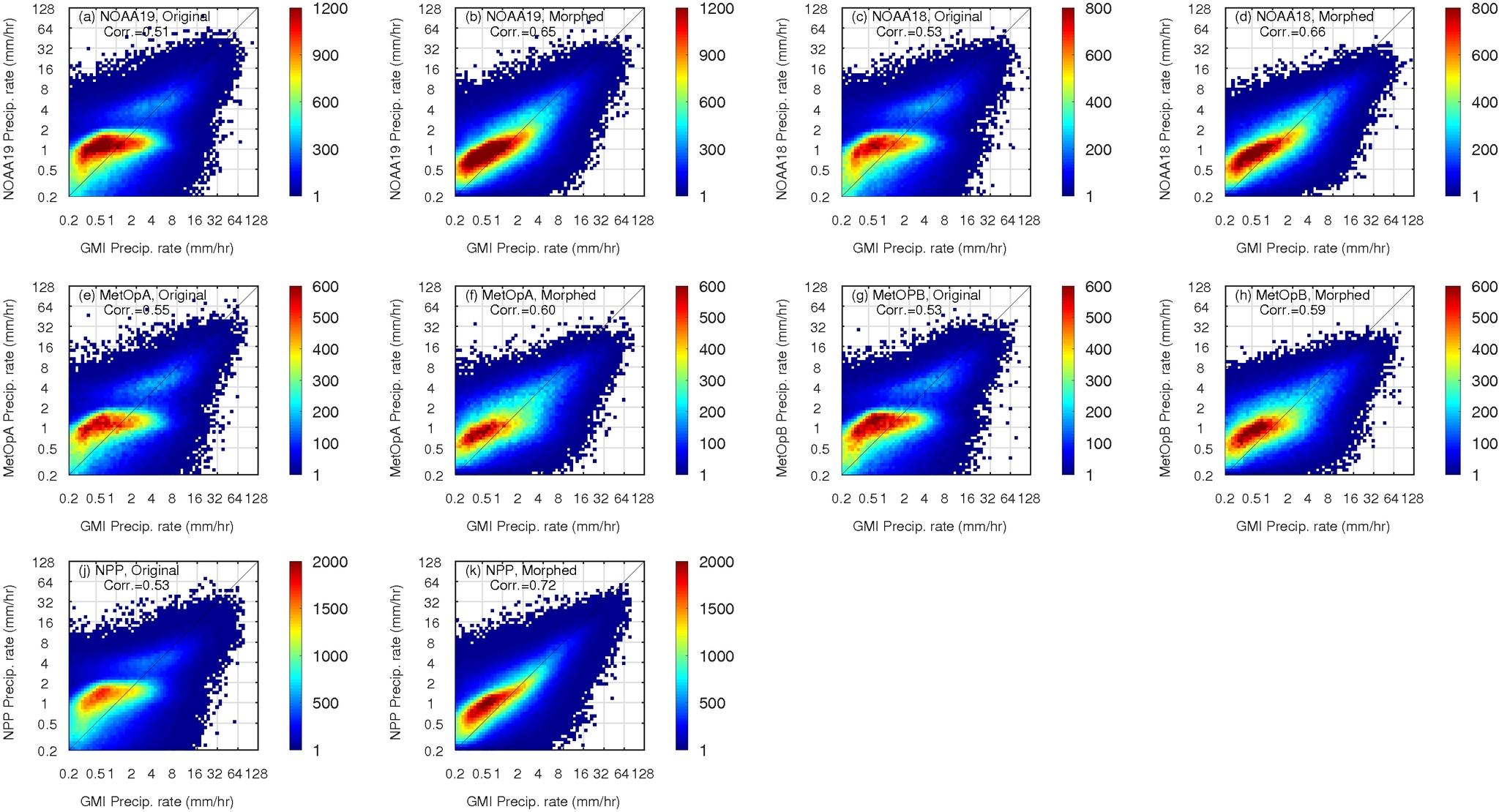 17
Overall performance for all sounders
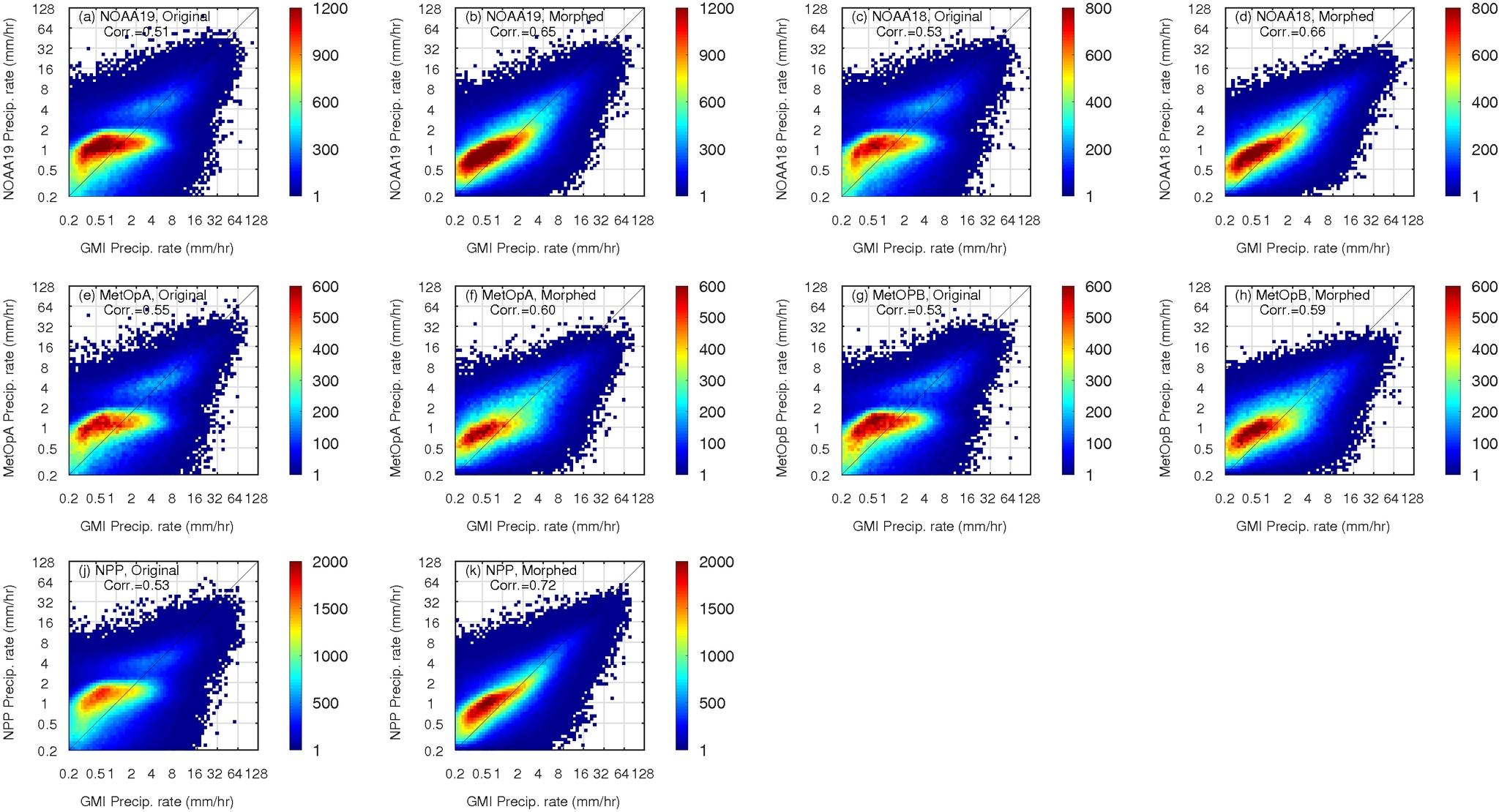 In order:
NOAA19-MHS (original, morphed)
NOAA18-MHS (original, morphed)
MetOpA-MHS (original, morphed)
MetOpB-MHS (original, morphed)
NPP-ATMS (original, morphed)
18
Improvement degree differs:
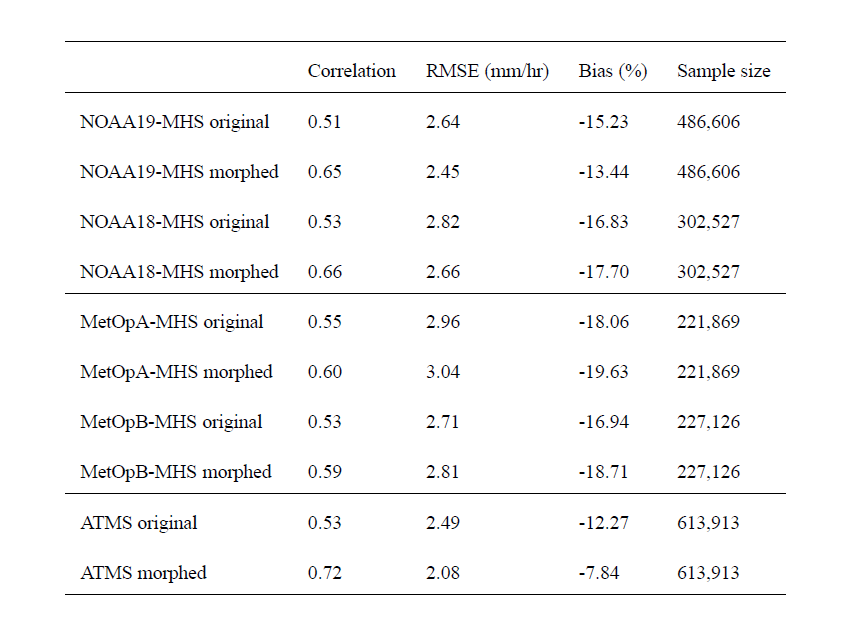 Degree of the improvement can be grouped into three categories:

ATMS
MHSs from NOAA18 and NOAA19
MHSs from MetOpA and MetOpB
19
Improvement degree differs:
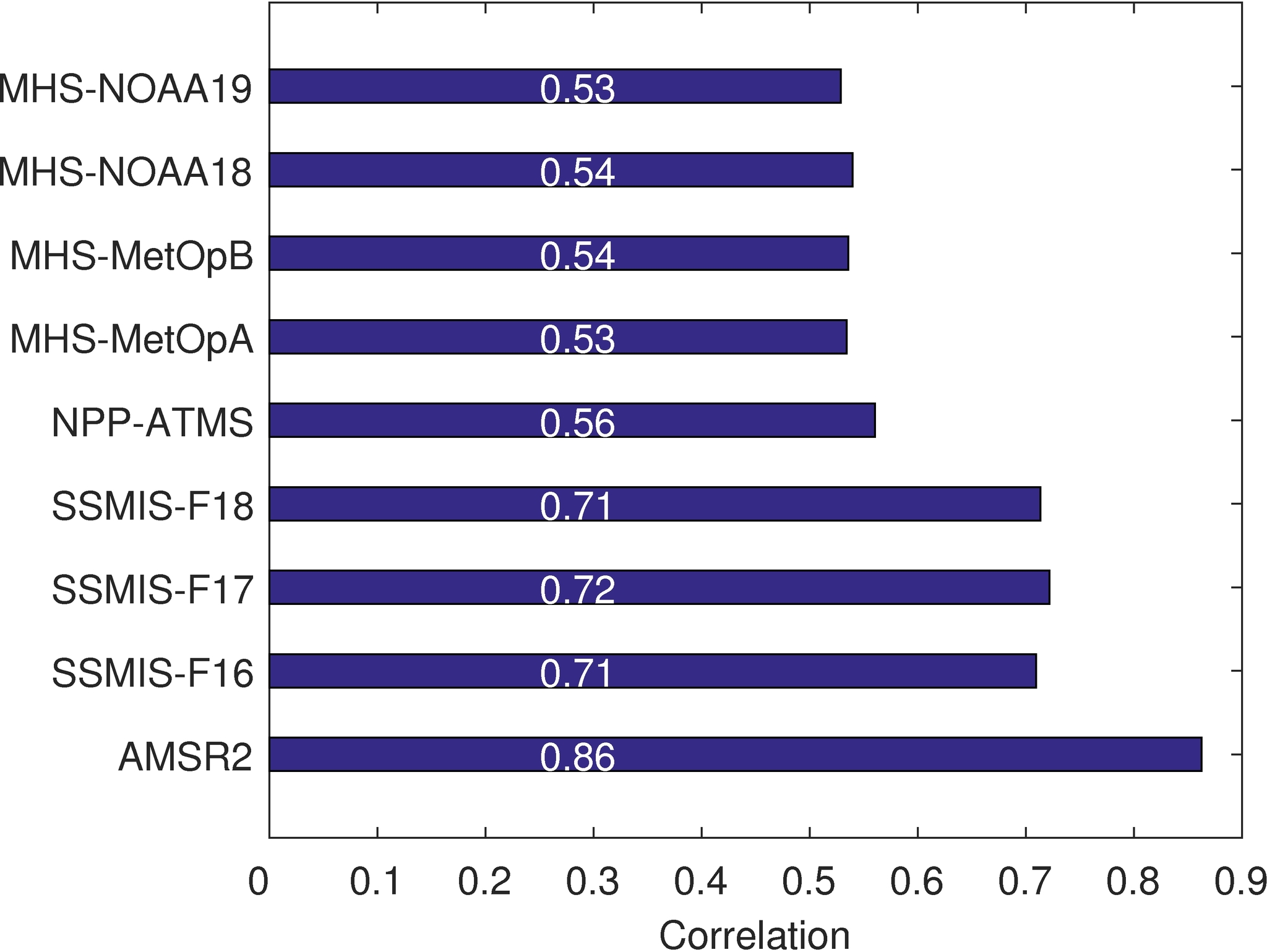 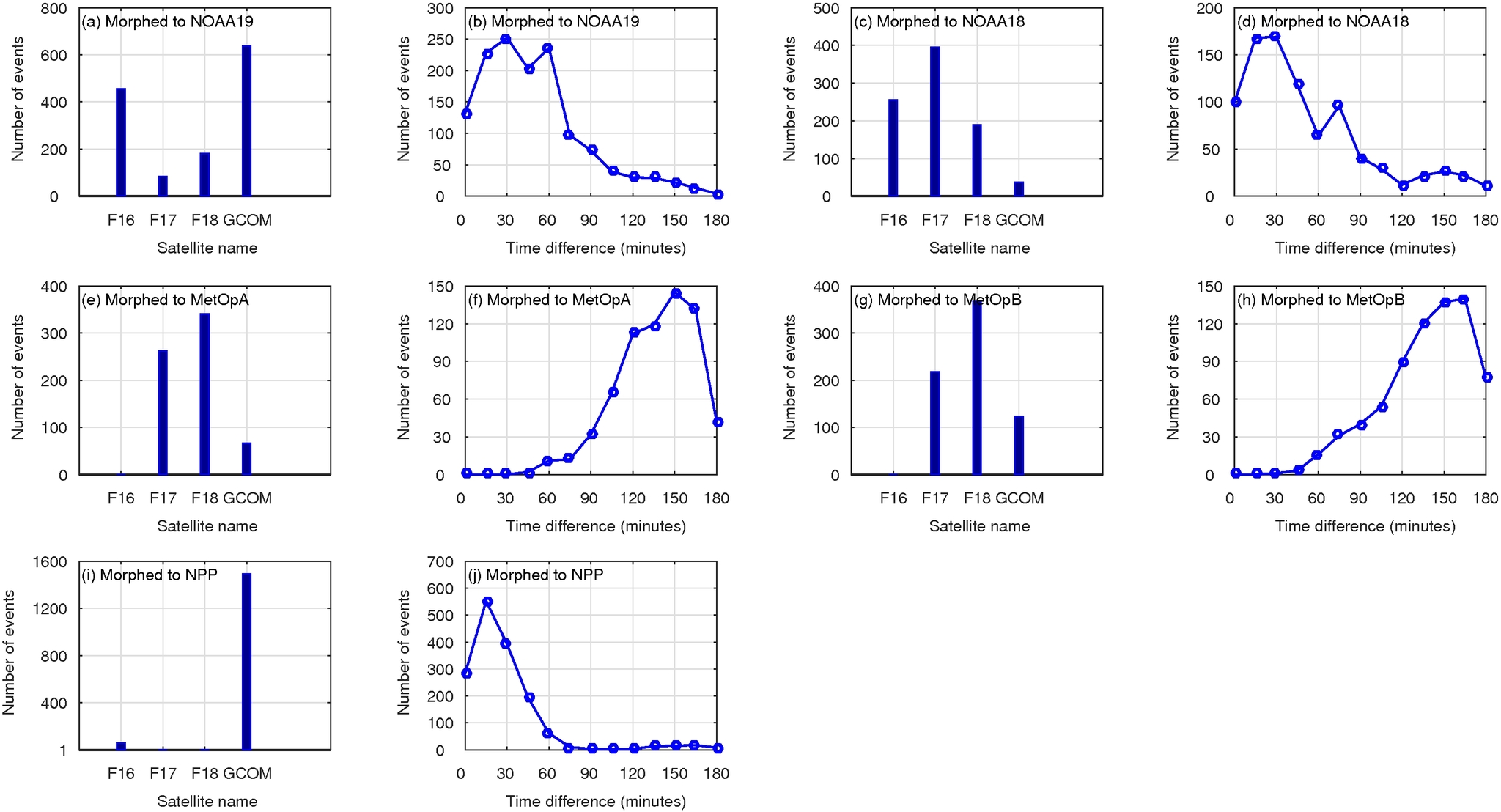 Why ATMS improves the most:
Almost all the morphed precipitation rates are from AMSR2 (precipitation sources)
Almost all the time differences between ATMS and AMSR2 < 60 minutes (time interval)
We also analyzed three other factors: precipitation type (convective vs. stratiform), precipitation event size (large vs. small), and region (tropics vs. subtropics)
20
Improvement degree differs:
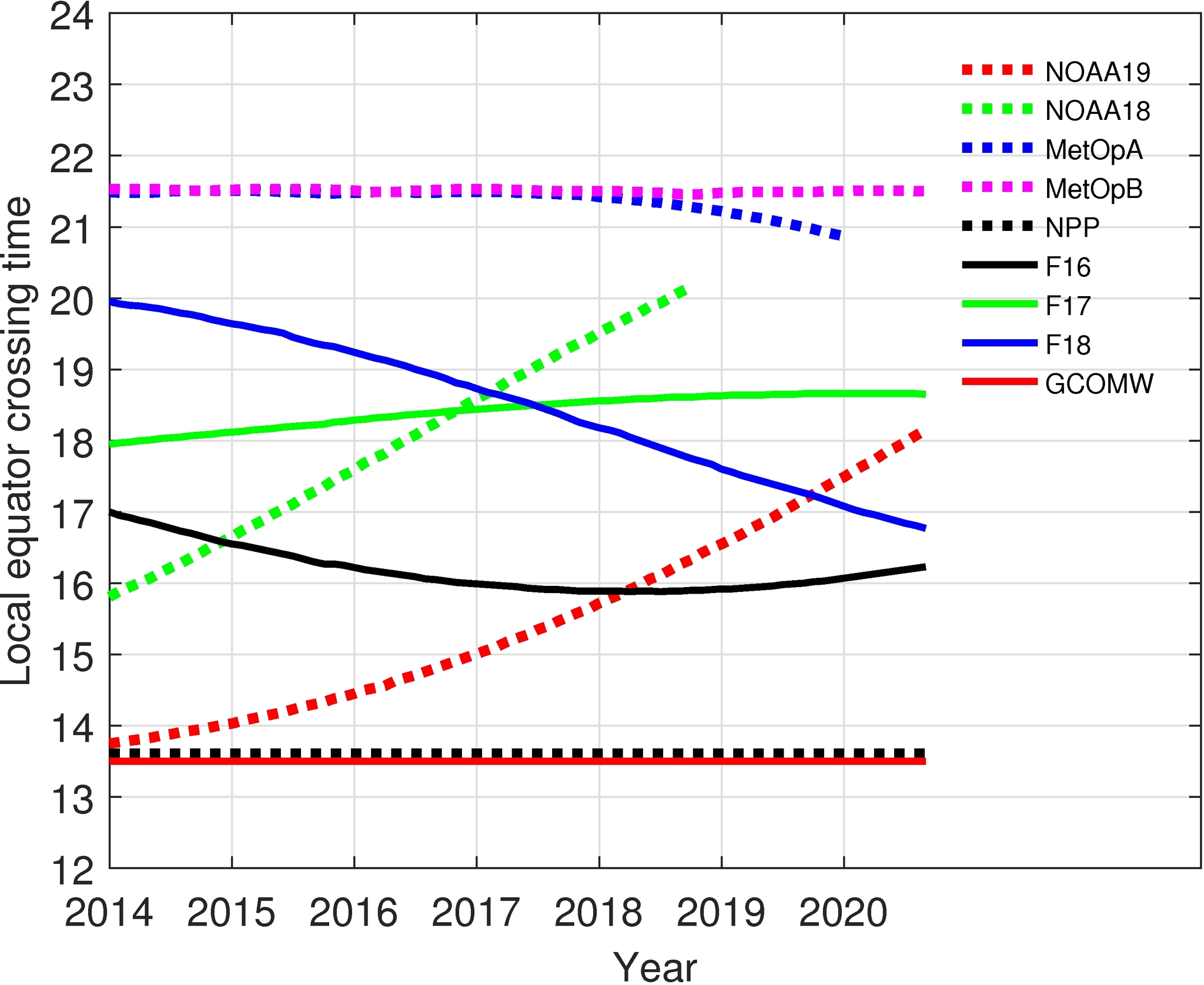 Whether or not a cross-track scanning sensor can meet a conical scanning sensor depends on their orbital features

ATMS and AMSR2 are close to each other (keep in mind this ECT at nadir).

MetOpA and B do not meet F16 in a +/- 3 hr window
21
Correlation time series
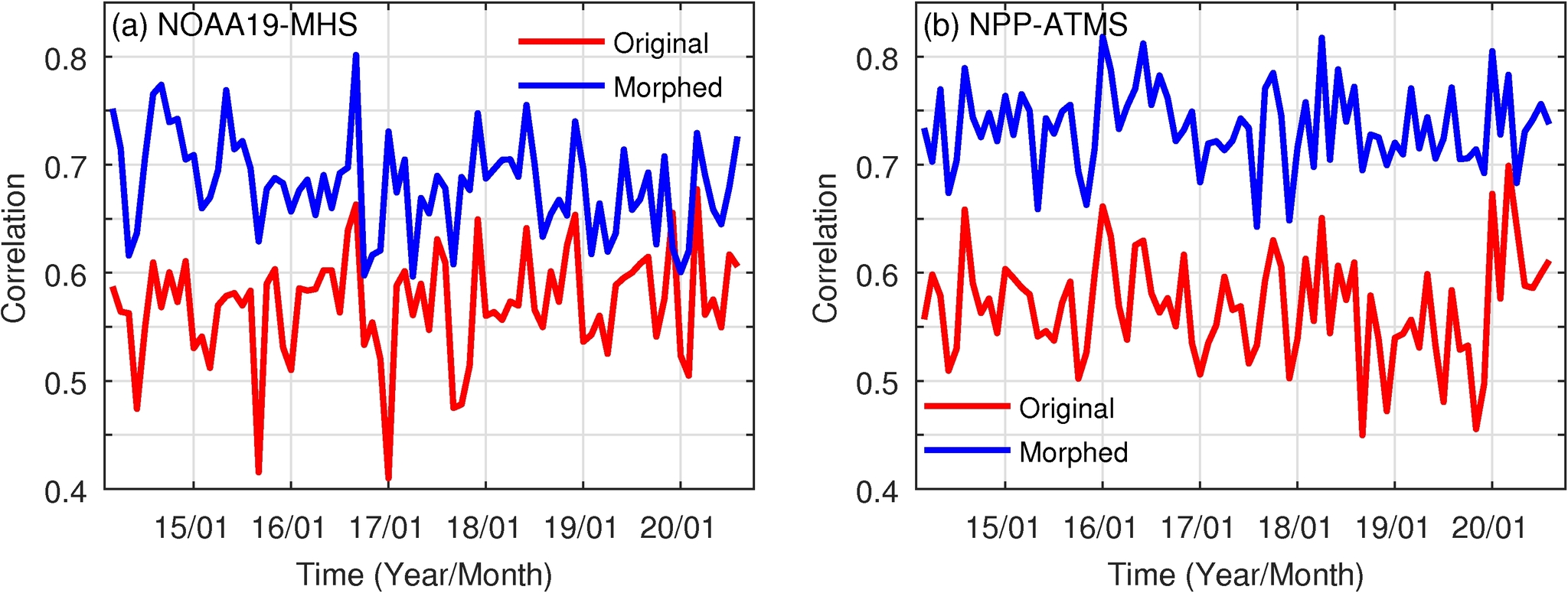 Correlation increase  from 0.57 to 0.68
Correlation increase from 0.57 to 0.74
22
Hurricane Celia to highlight the potential benefits of our method
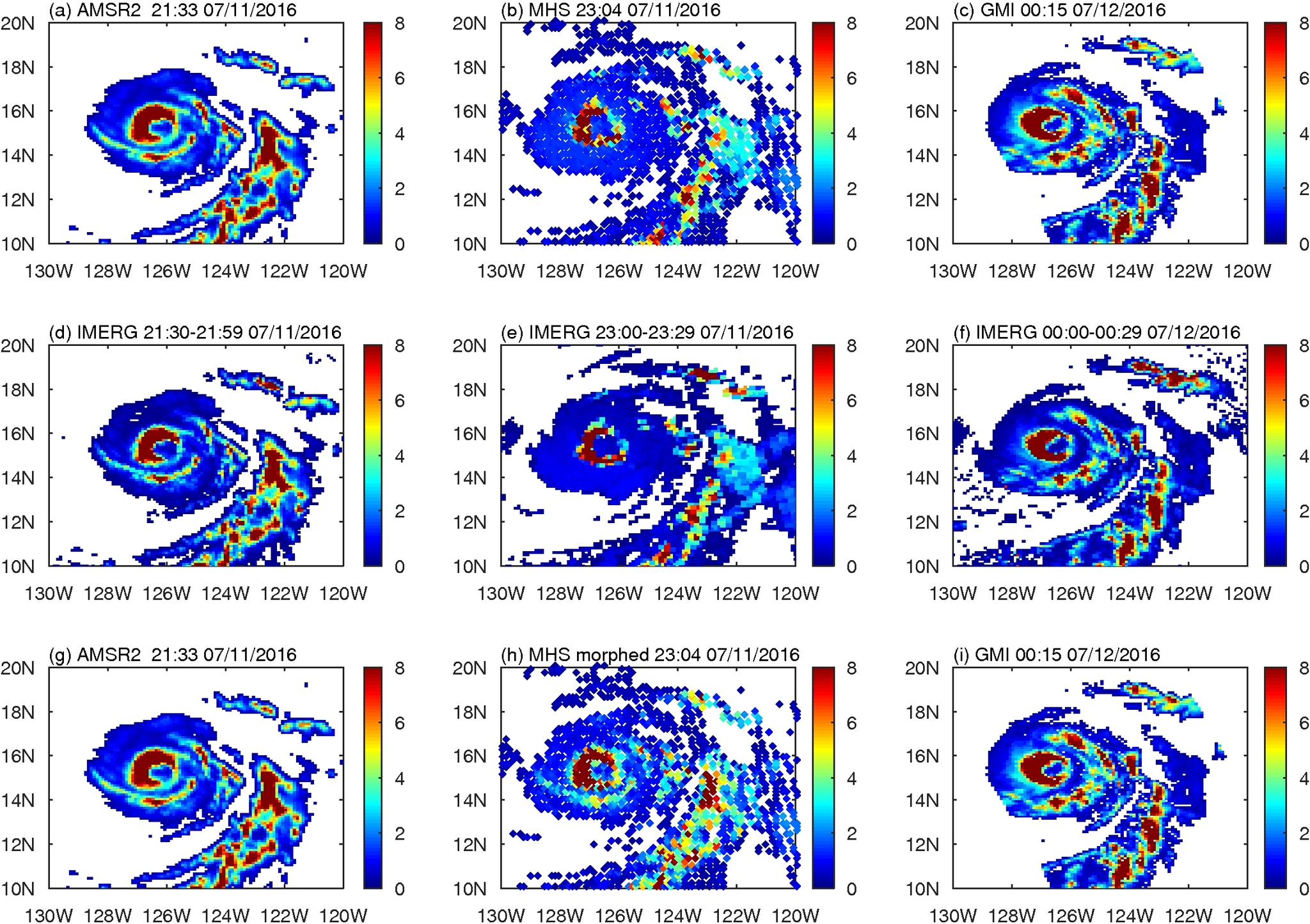 1st row: AMSR2, MHS, GMI

2nd row: IMERG final-run in the corresponding half-hour

3rd row: AMSR2, Morphed-MHS, GMI
Innovation: 
Improve MHS precipitation rates at the MHS observation time by morphing

In contrast, MHS precipitation rates remain unchanged in IMERG
23
Conclusions and Discussions:
We can improve the cross-track scanning radiometers’ retrieval by morphing conical scanning radiometers’ retrieval to cross-track scanning radiometers’ time.

The improvement degree depends on 
Morphed precipitation sources (e.g., SSMIS vs. AMSR2) 
Time interval (1-hr vs. 3-hr)
Precipitation type (convective vs. stratiform)
Precipitation size (large vs. small)
Region (tropics vs. sub-tropics)

Future work includes: 
Optimal weights
SAPHIR (both land and ocean)
Morphing KuPR to radiometer’s observation time over both land and ocean
Apply to the TROPICS 
Link with IMERG (blended Level2 product)
24
You et al., 2021, JHM, https://doi.org/10.1175/JHM-D-21-0038.1
Acknowledgments:

Dr. PingPing Xie for the discussions of the morphing concept
NASA grant 80NSSC20K0903 from the Weather and Atmospheric Dynamics program
NASA’s PMM science team via the Internal Scientist Funding Model awarded to Drs. Peters-Lidard and Munchak
All projects are under the management of Dr. Skofronick-Jackson
You et al., 2021, JHM, https://doi.org/10.1175/JHM-D-21-0038.1
25
Backup slides
Overall performance for all sounders
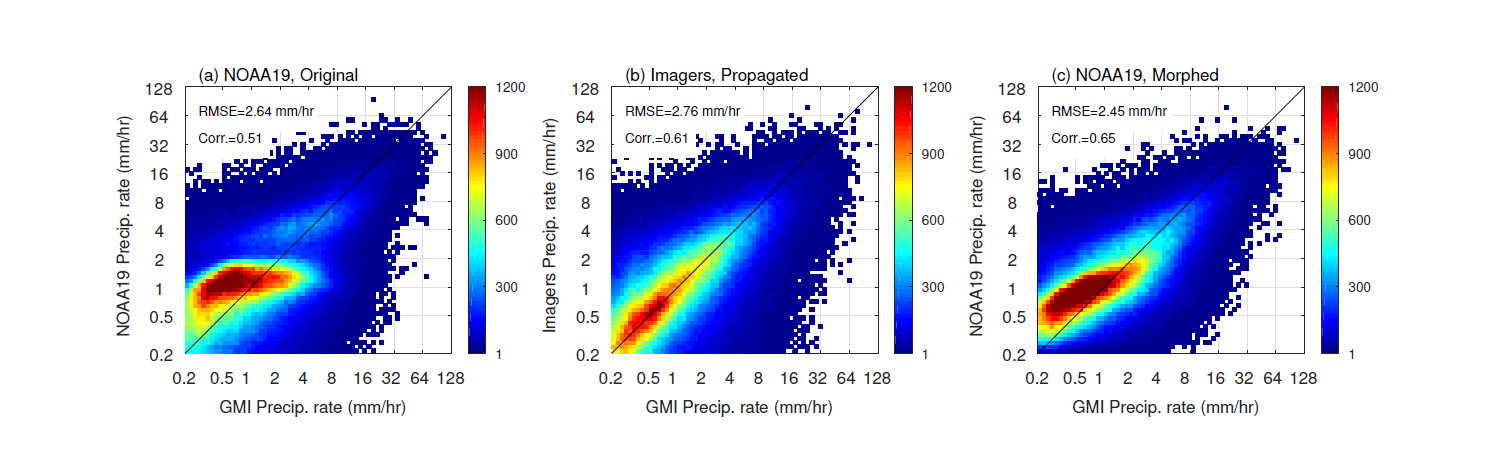 27
Improvement degree differs:
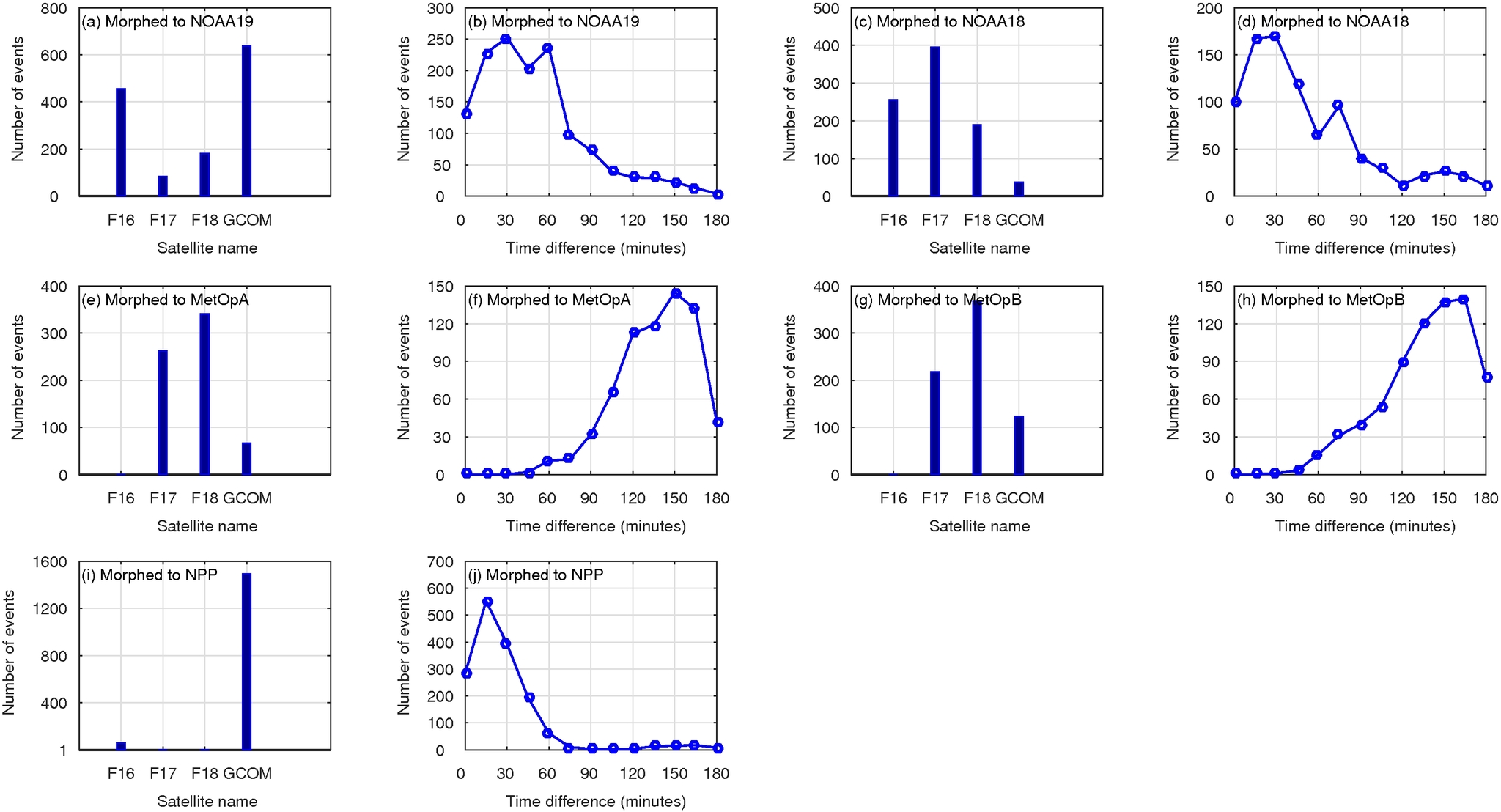 Compared with ATMS: 
More contributions from SSMISs
Time differences are larger
Compared with ATMS: 
More contributions from SSMISs
Time differences are much larger
Why ATMS improves the most:
Almost all the morphed imagers results are from AMSR2
Almost all the time differences between ATMS and AMSR2 < 60 minutes
We also analyzed three other factors: precipitation type (convective vs. stratiform), precipitation event size (large vs. small), and region (tropics vs. subtropics)
28
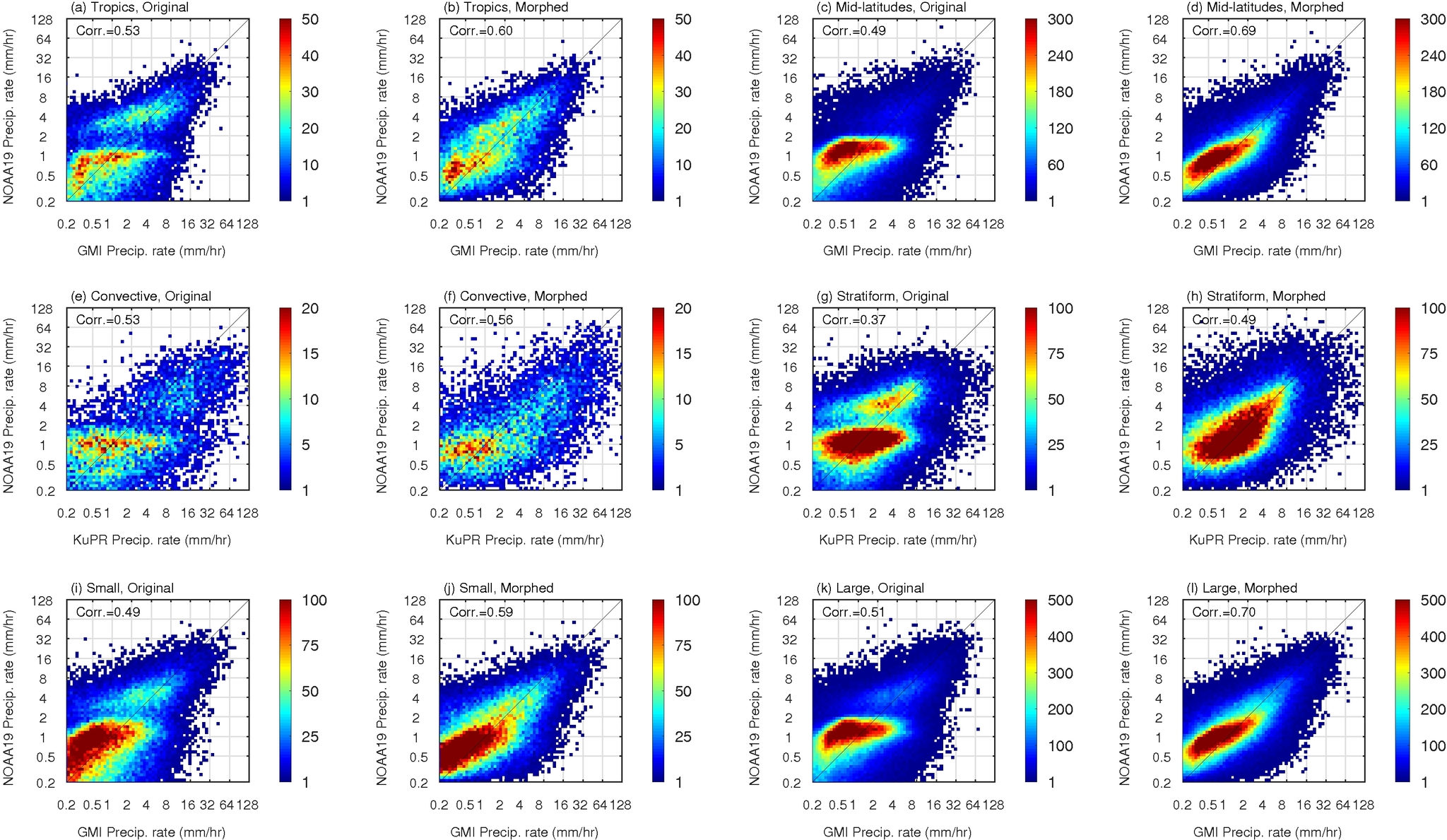 Tropics vs. Sub-tropics
Convective vs. Stratiform
Small vs. Large
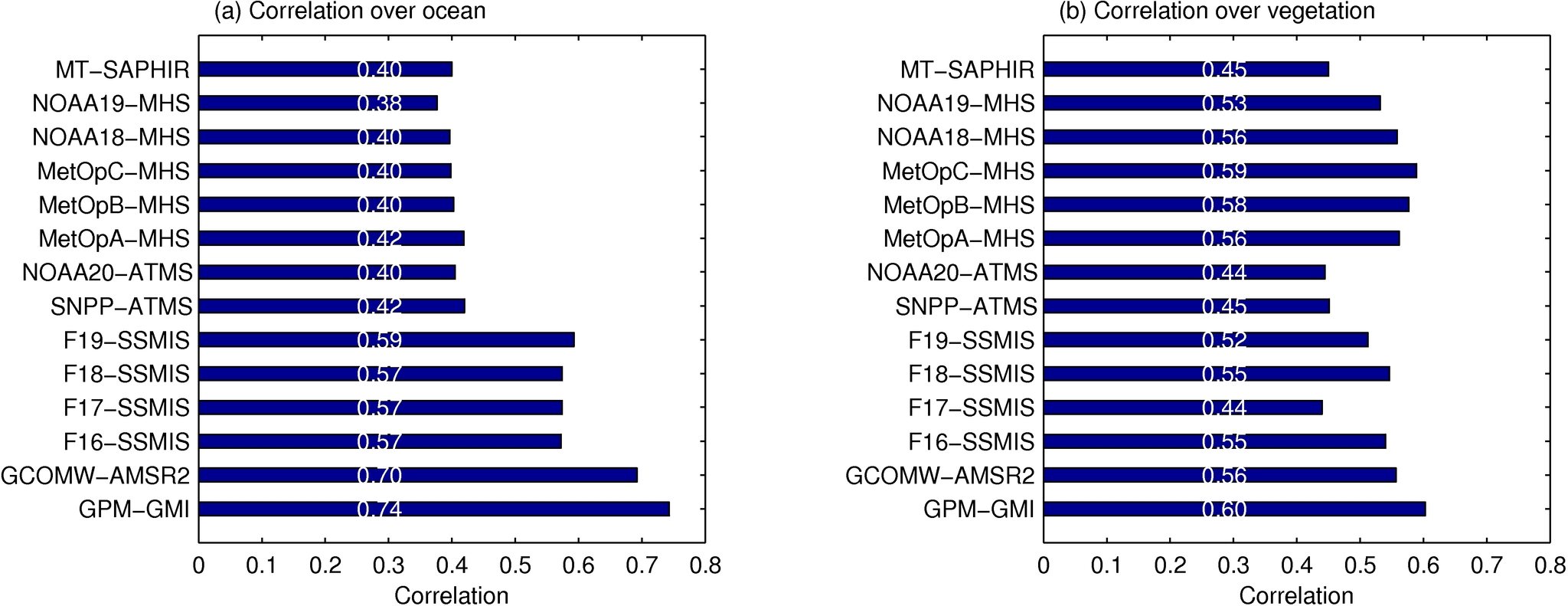 Coincident observations between KuPR (GMI) and each sensor
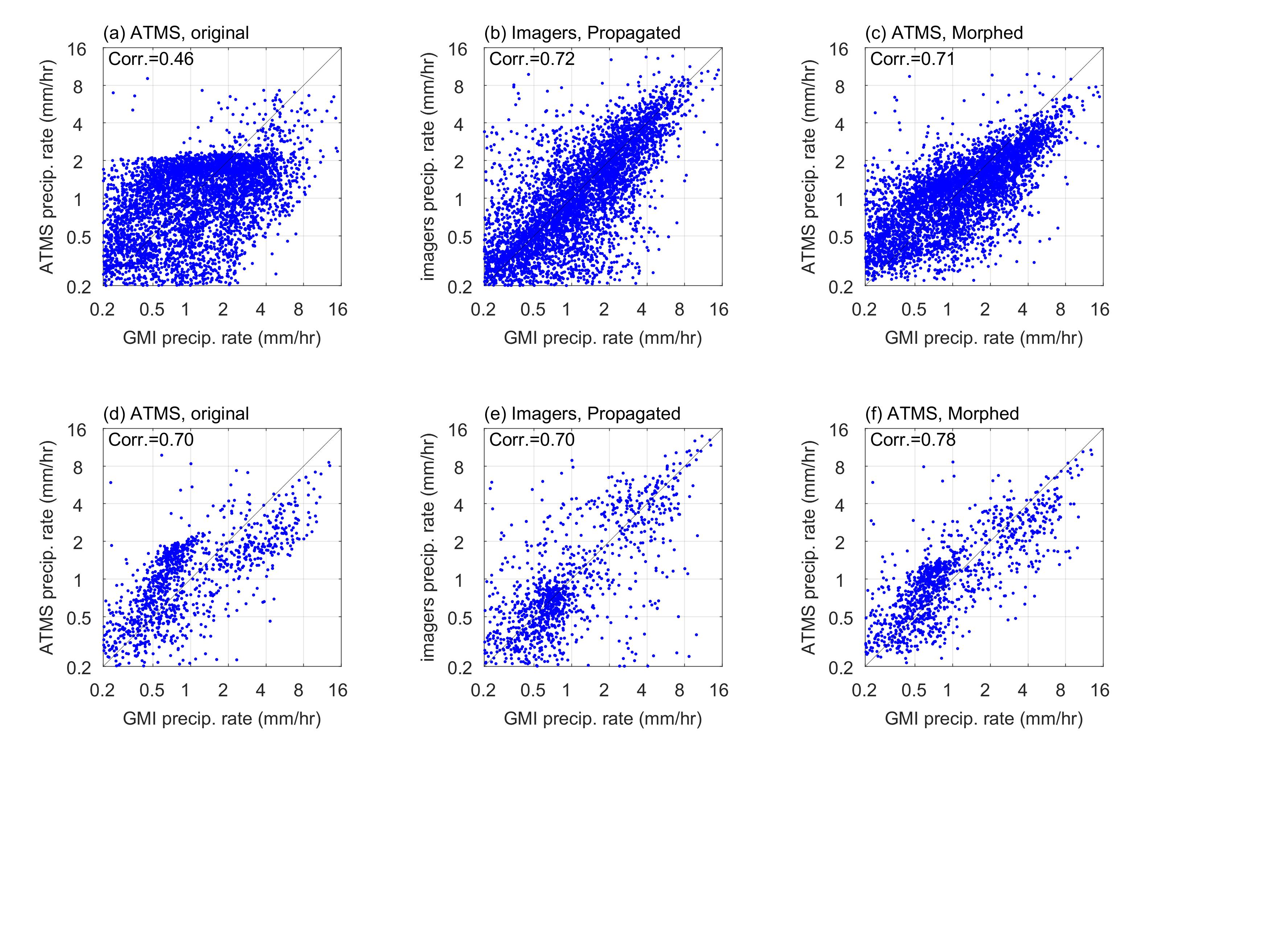 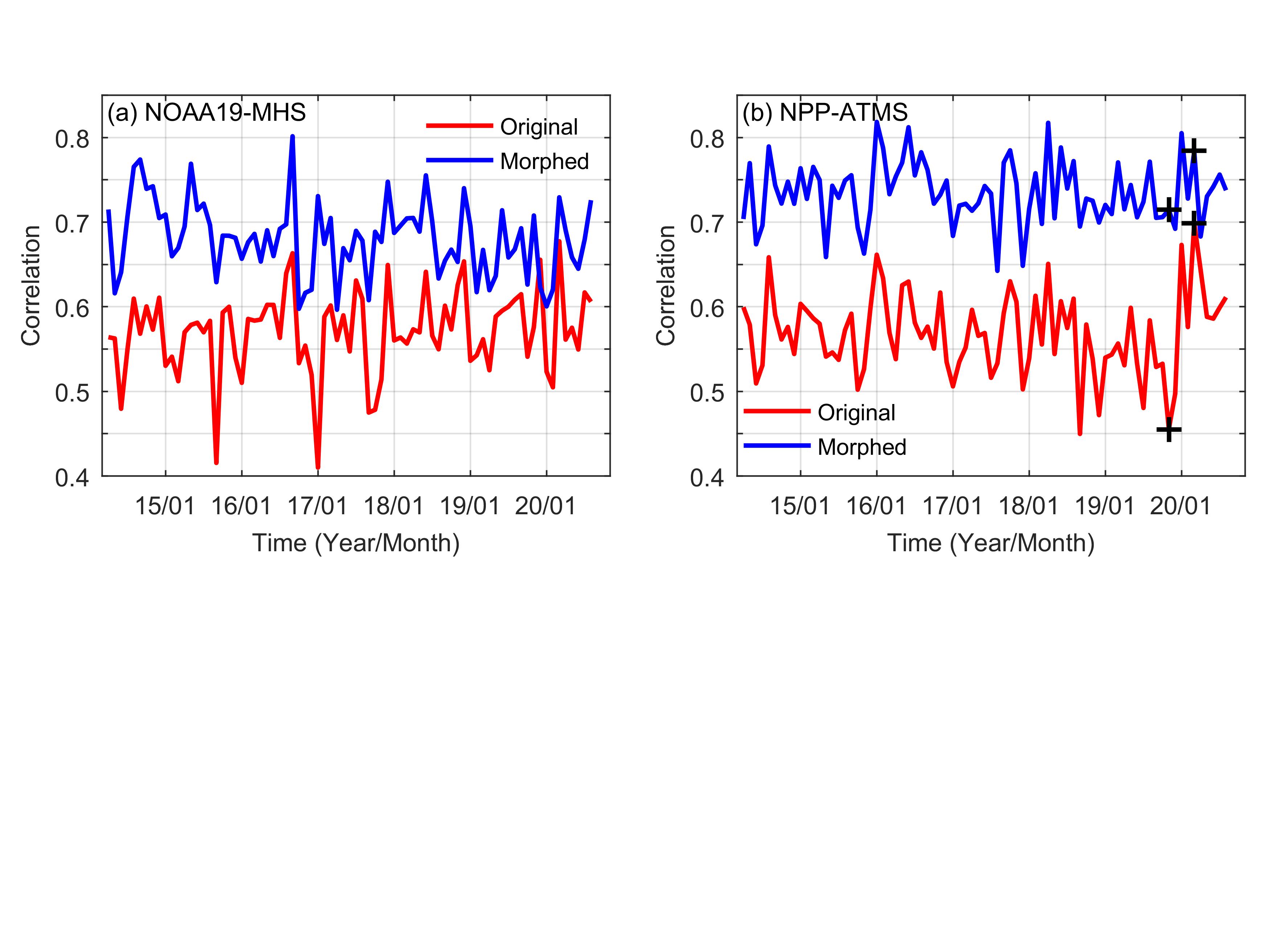 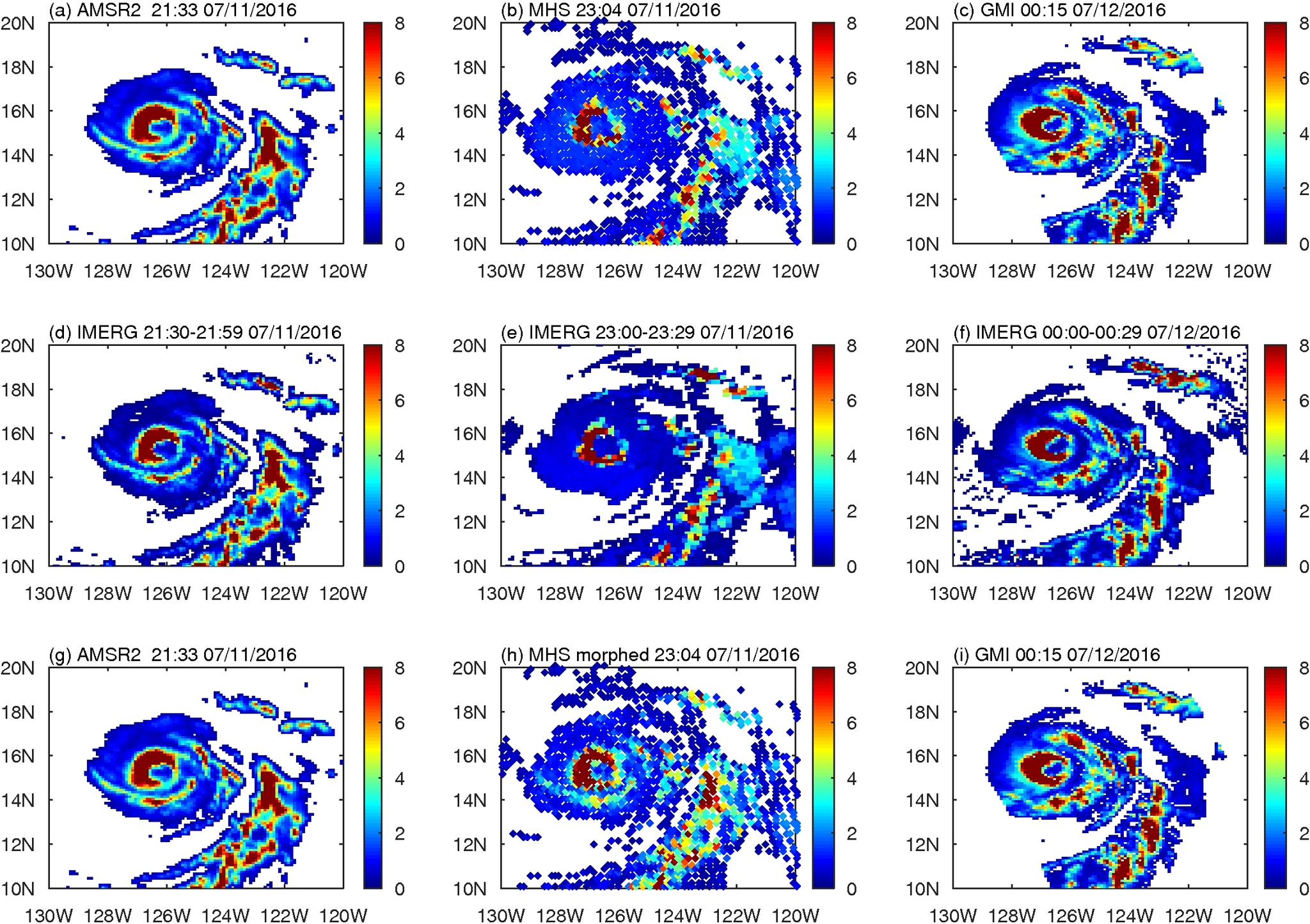 GPROF
IMERG
Our method
32
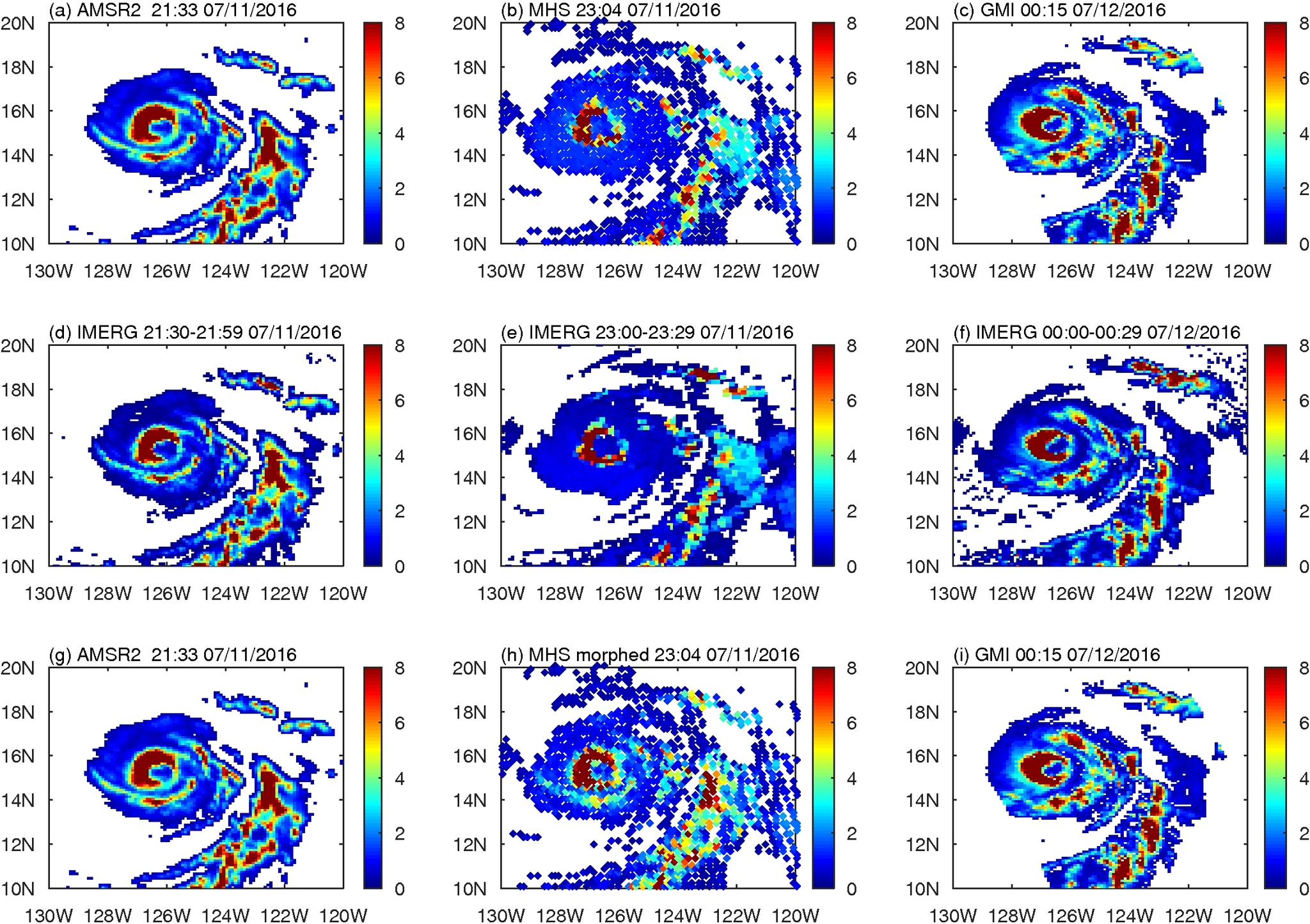 GPROF
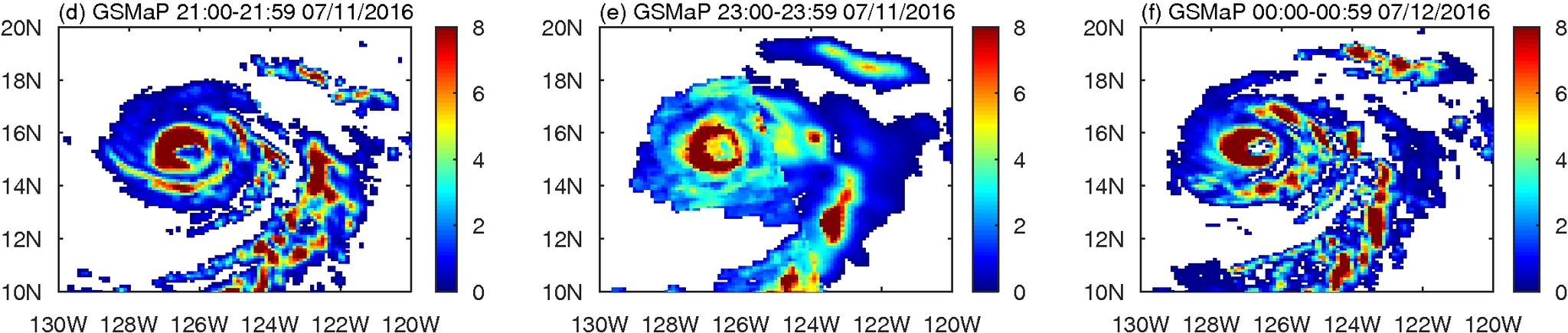 GSMaP
Our method
33
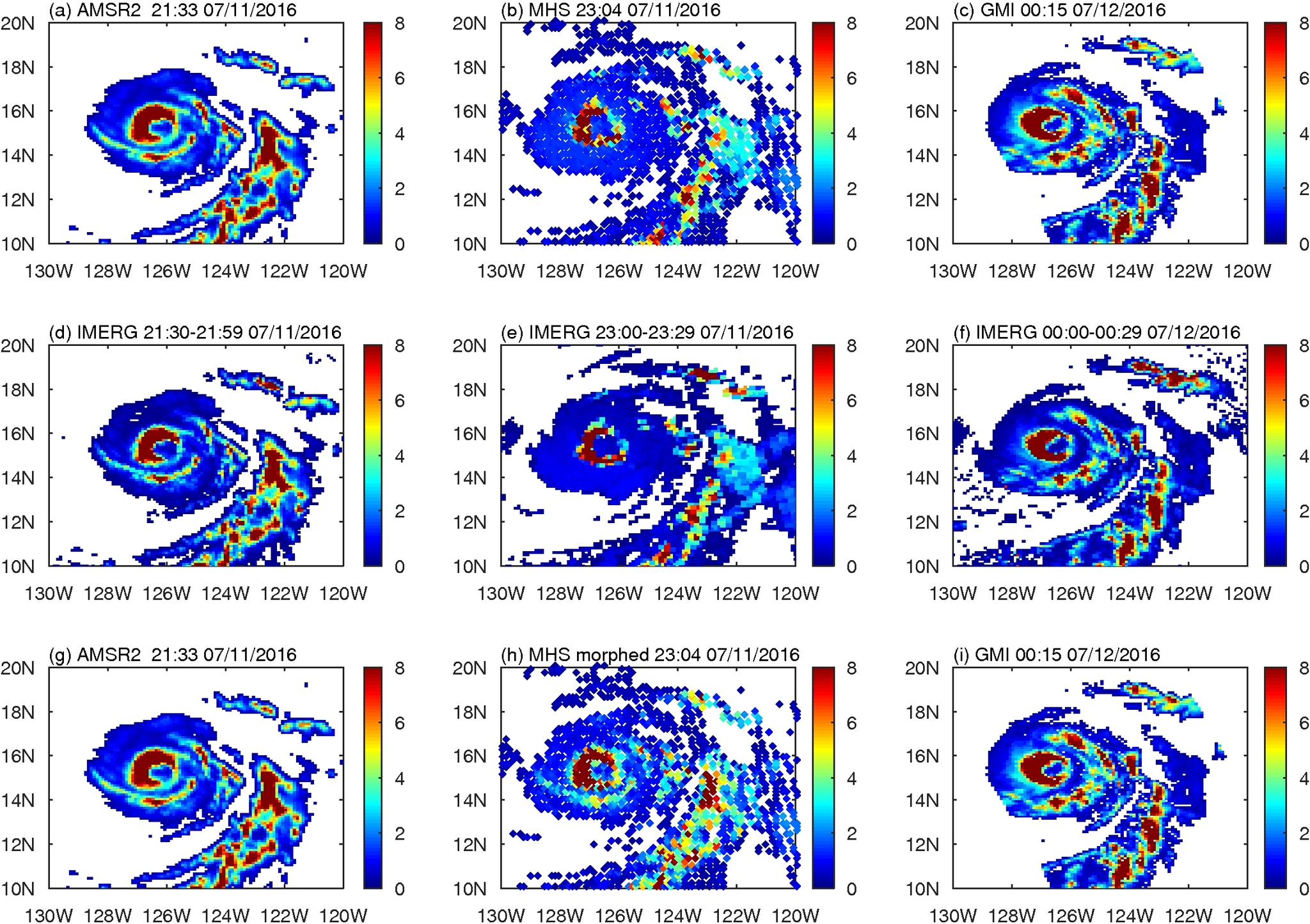 GPROF
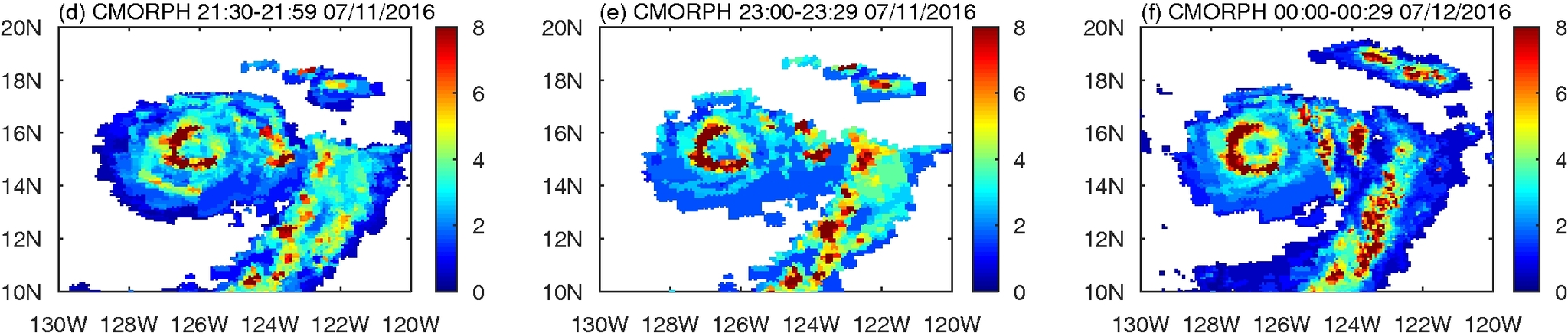 CMORPH
No AMSR2/GMI
Our method
34
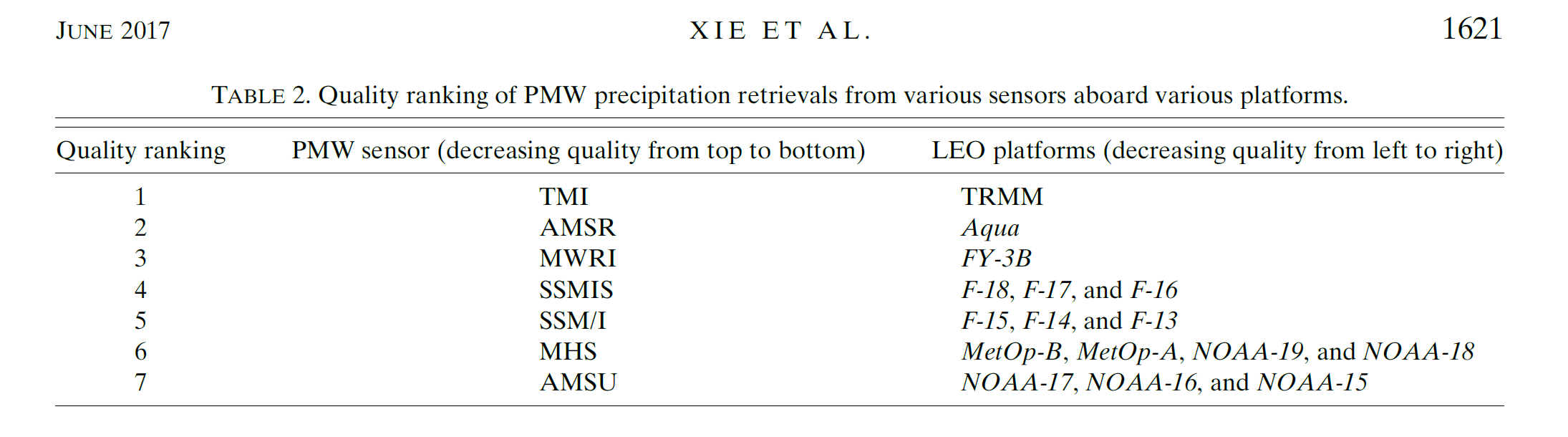 35
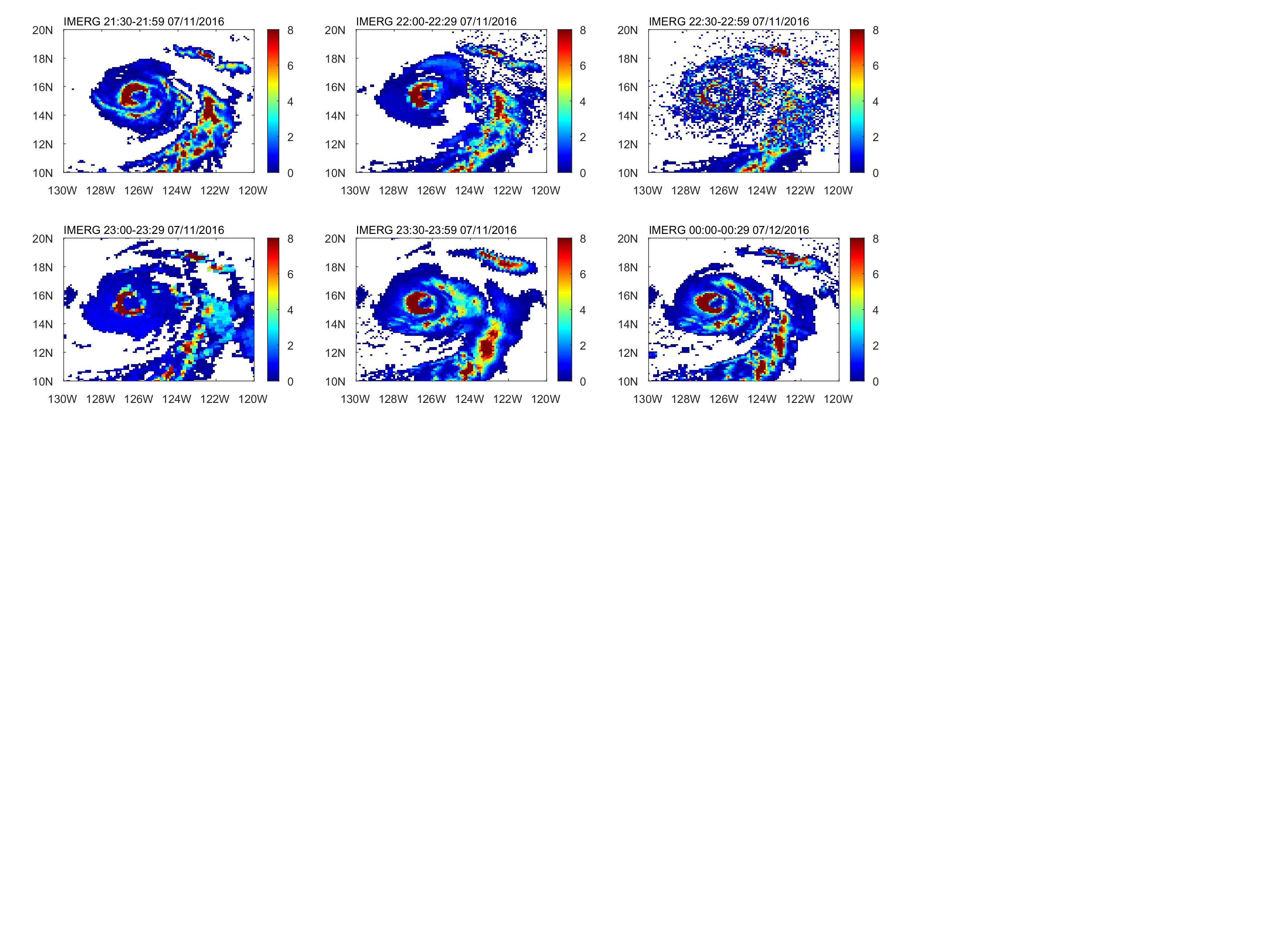 36